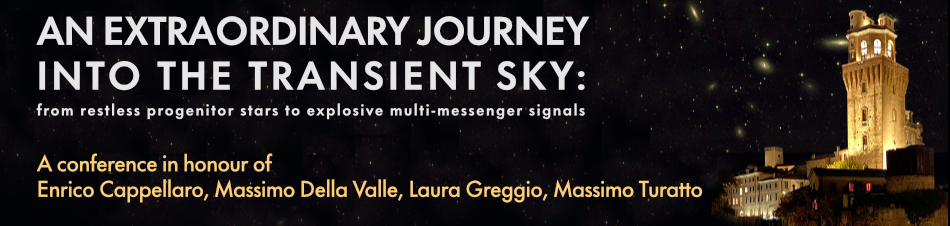 Constraining Type Ia Supernova progenitors through the rate with the LSST
Vincenzo Petrecca
Università di Napoli Federico II – INAF OACN
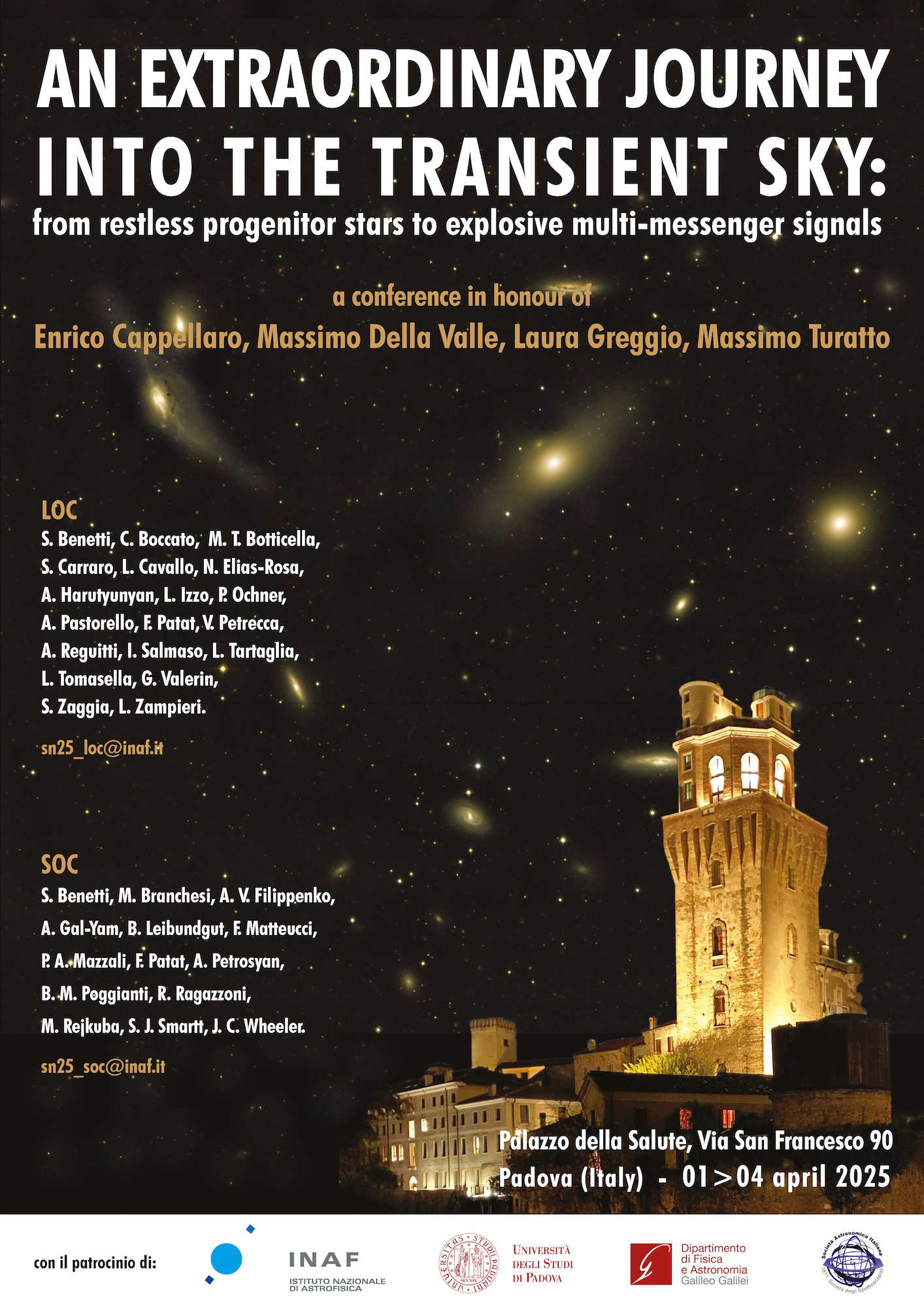 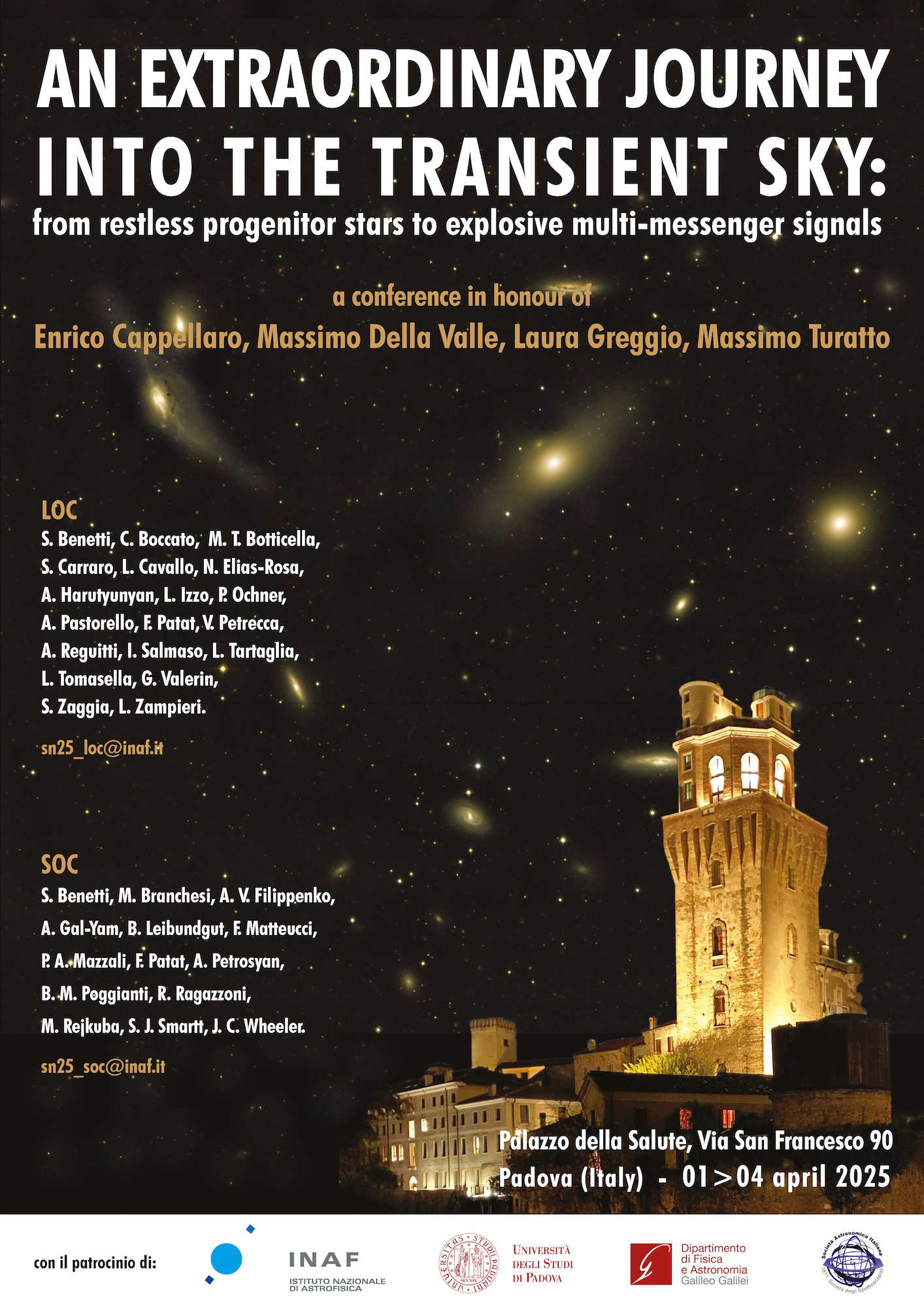 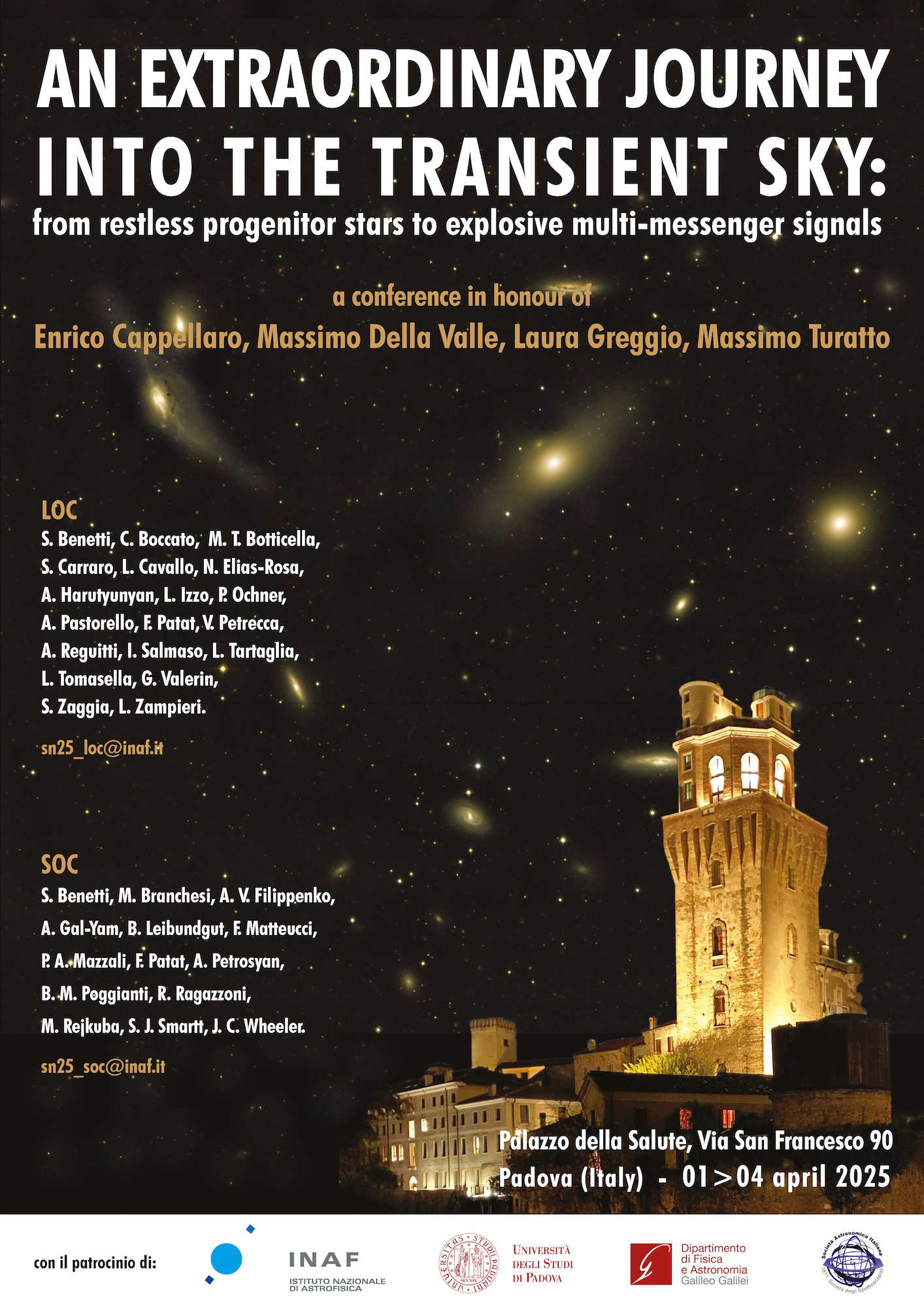 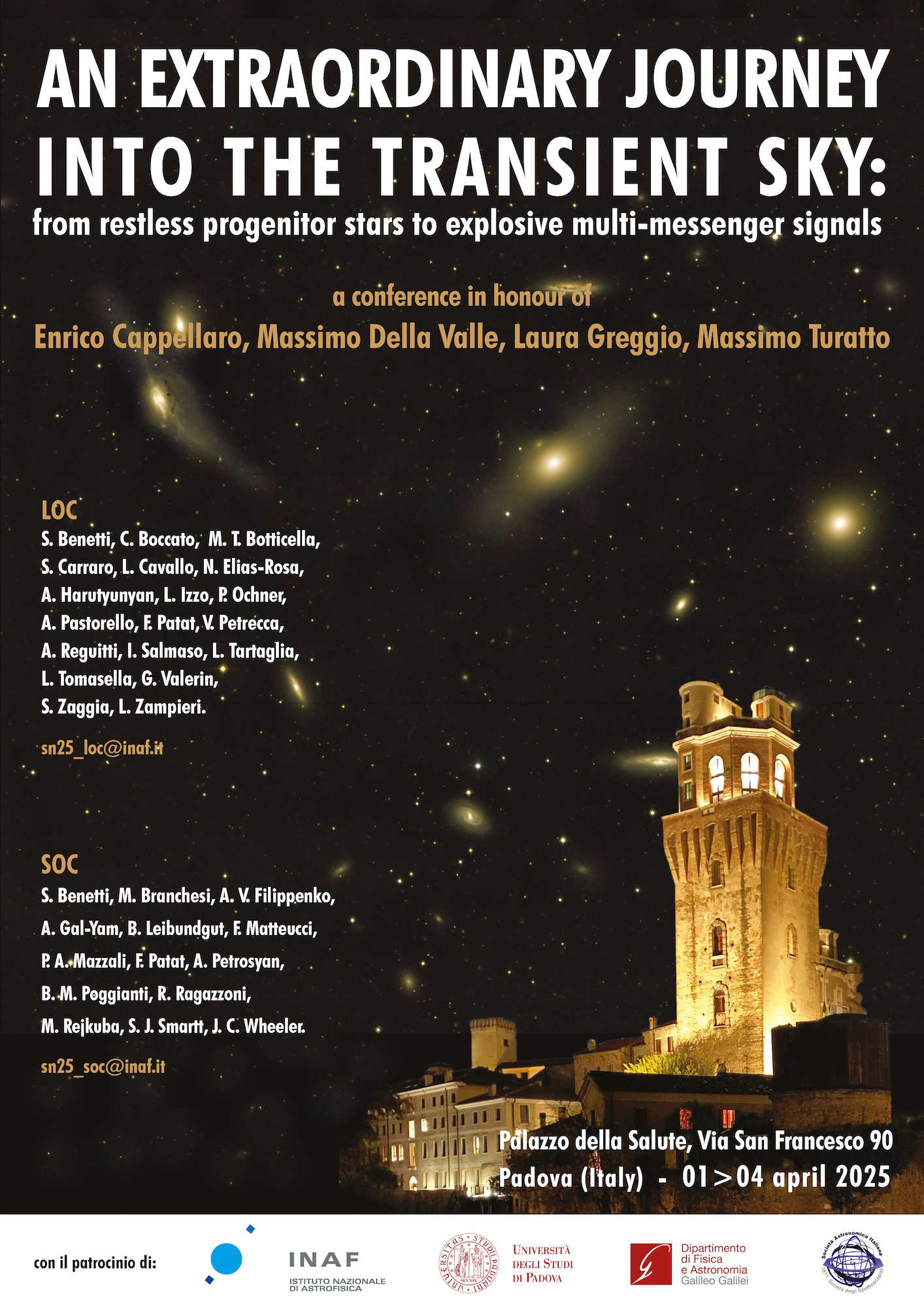 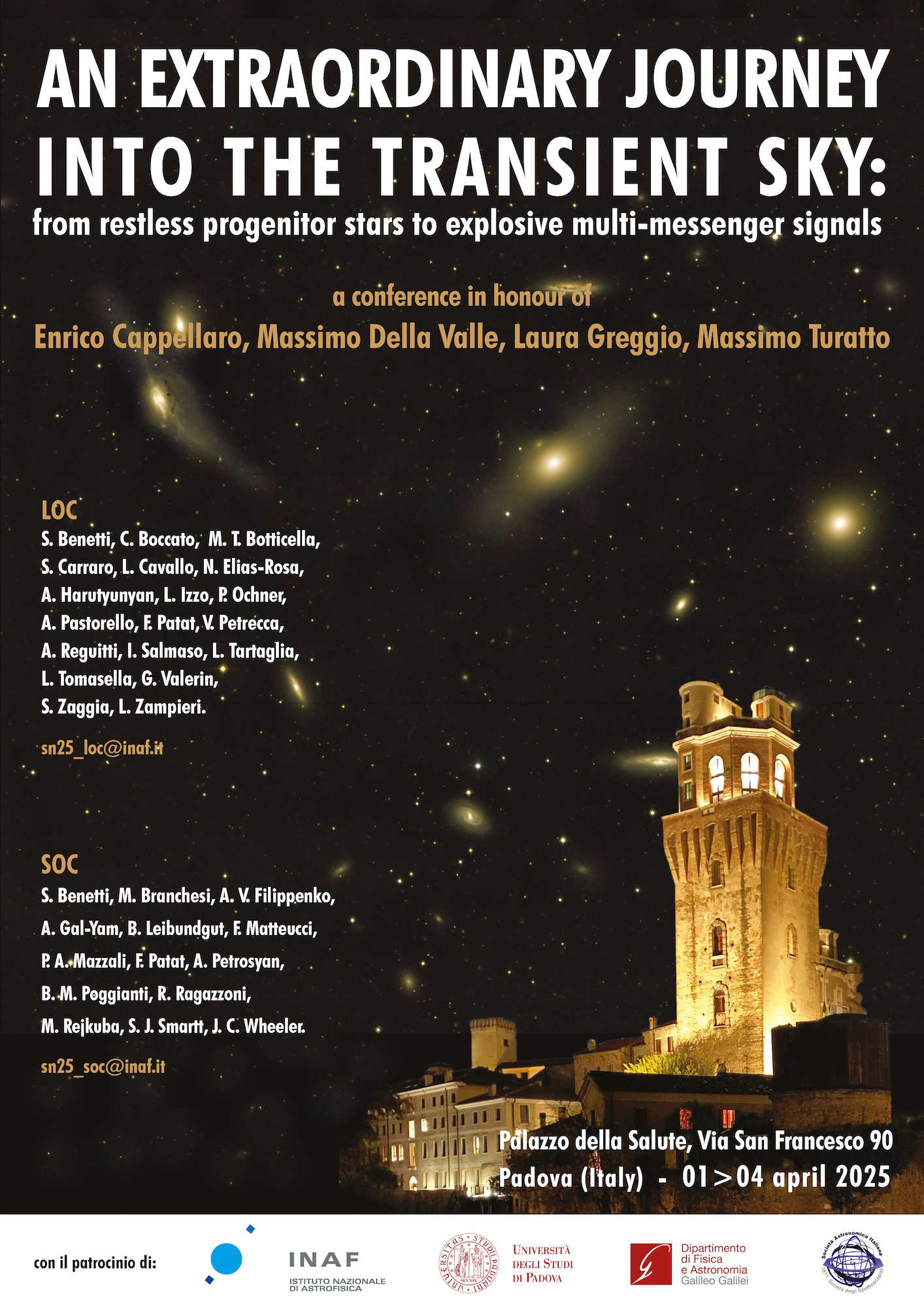 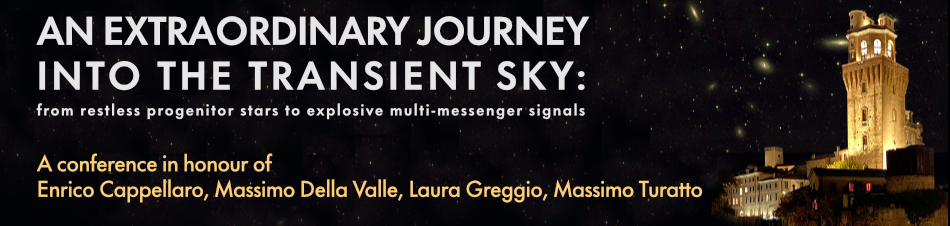 Supernova types and progenitors
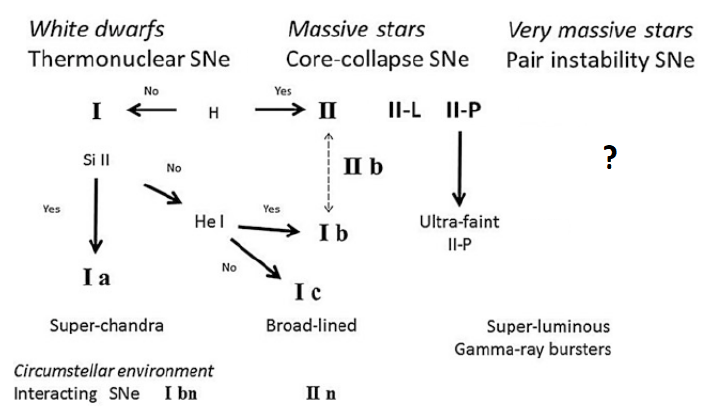 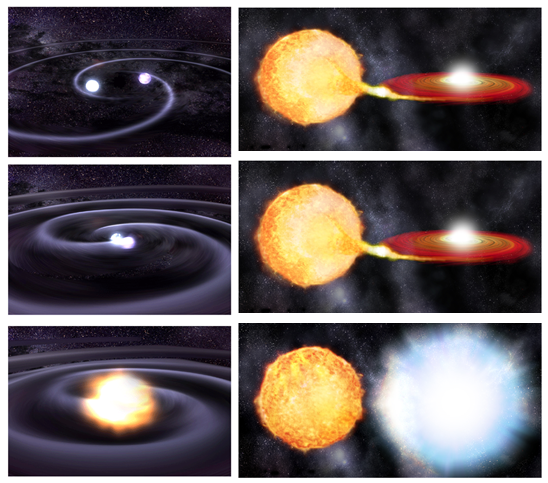 (Turatto 2003)
- Single Degenerate (SD) –  a WD accreting mass from a non-degenerate star up to the Chandrasekhar limit

- Double Degenerate (DD) – two WDs spiraling together and eventually merging
1-4 April 2025
An extraordinary journey into the transient sky – Padova, Italy(a conference in honour of Enrico Cappellaro, Massimo Della Valle, Laura Greggio, Massimo Turatto)
2
Measuring the rate to find SN Ia progenitors
The SNIa rate results from the convolution of the 
Delay Times Distribution (DTD) and the 
Star Formation History (SFH) over the whole galaxy lifetime:
The SNIa rate can help distinguish the progenitor scenarios, but present-day uncertainties are too large!
Greggio & Cappellaro (2019)
Botticella et al. (2017)
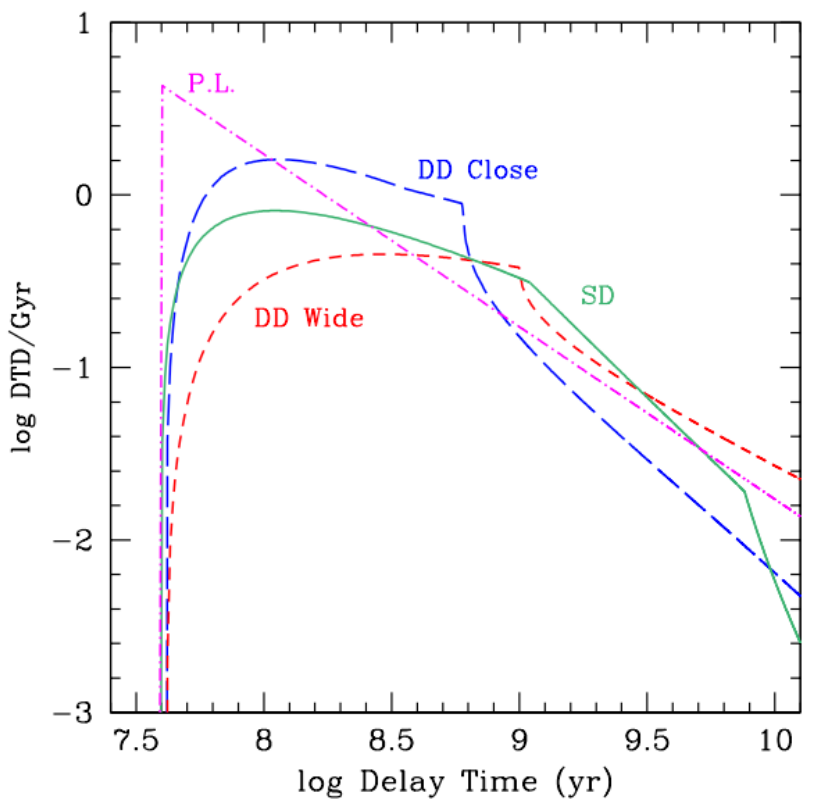 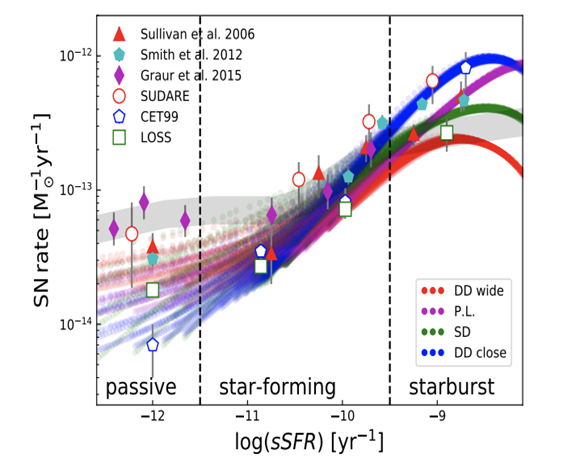 1-4 April 2025
An extraordinary journey into the transient sky – Padova, Italy(a conference in honour of Enrico Cappellaro, Massimo Della Valle, Laura Greggio, Massimo Turatto)
3
Present day scenario
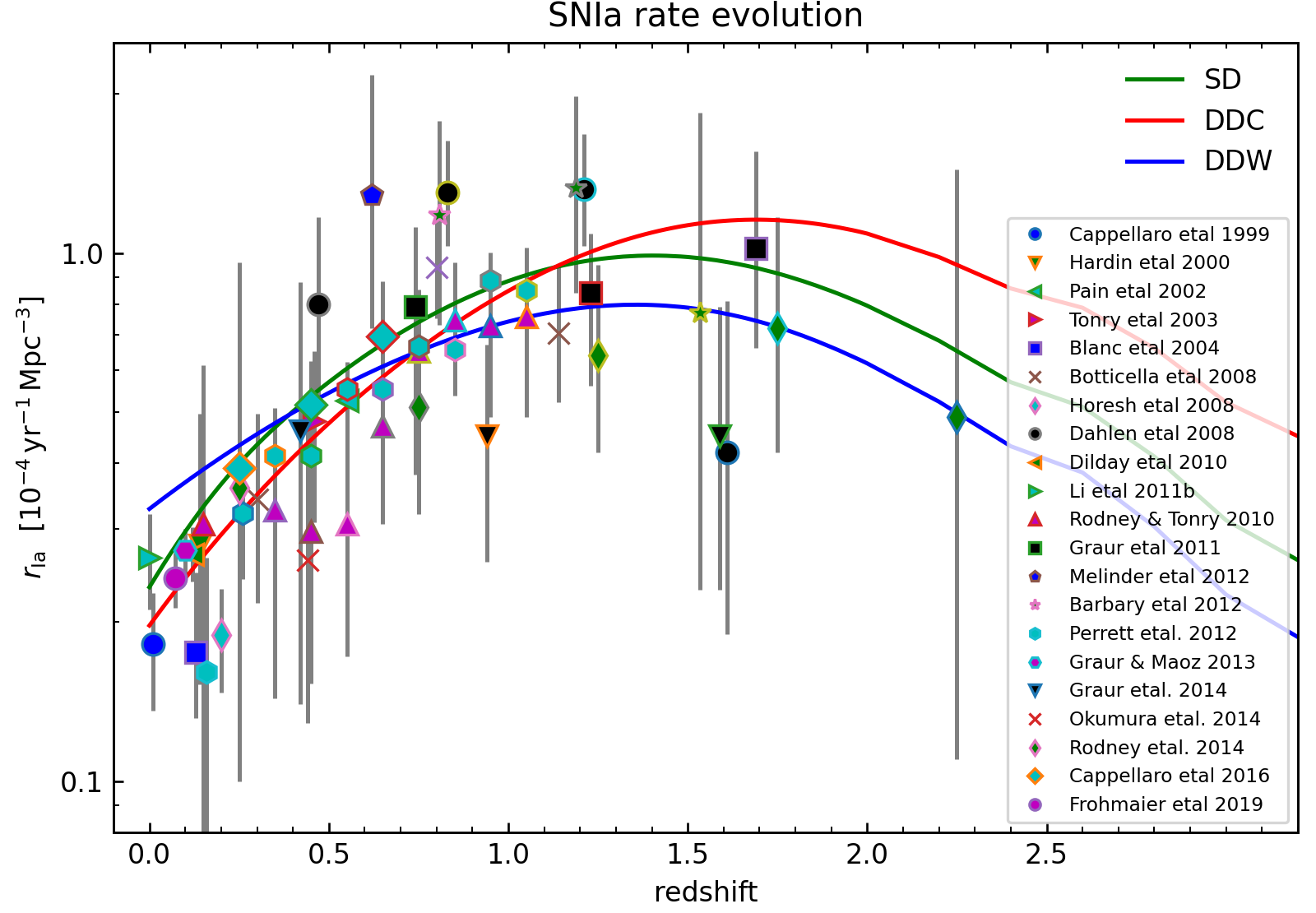 1-4 April 2025
An extraordinary journey into the transient sky – Padova, Italy(a conference in honour of Enrico Cappellaro, Massimo Della Valle, Laura Greggio, Massimo Turatto)
4
The Legacy Survey of Space and Time (LSST)
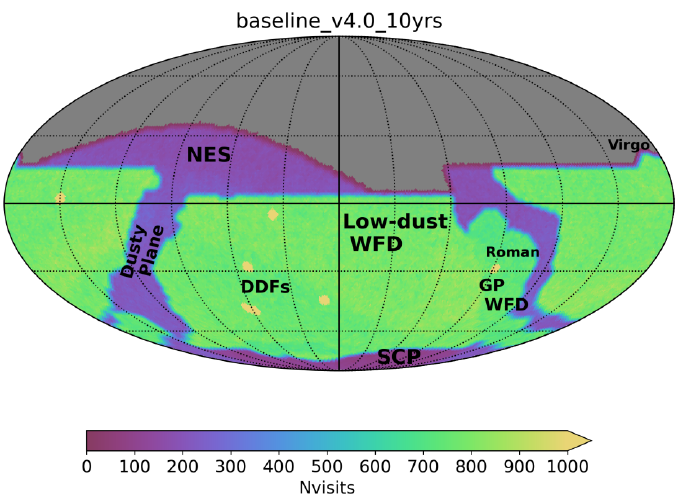 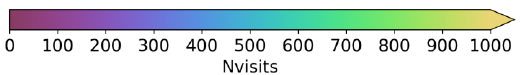 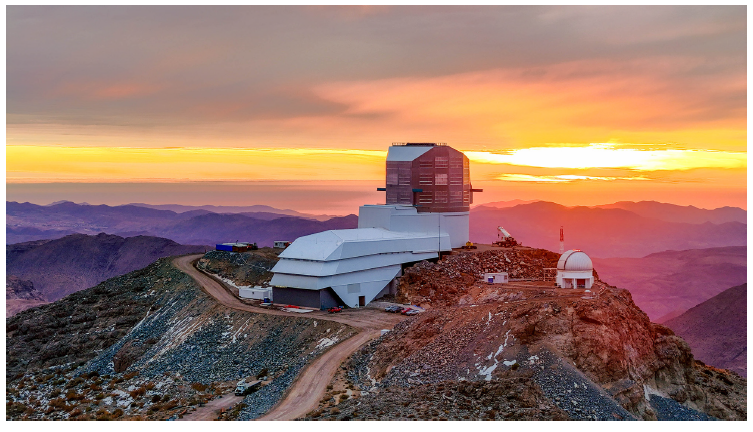 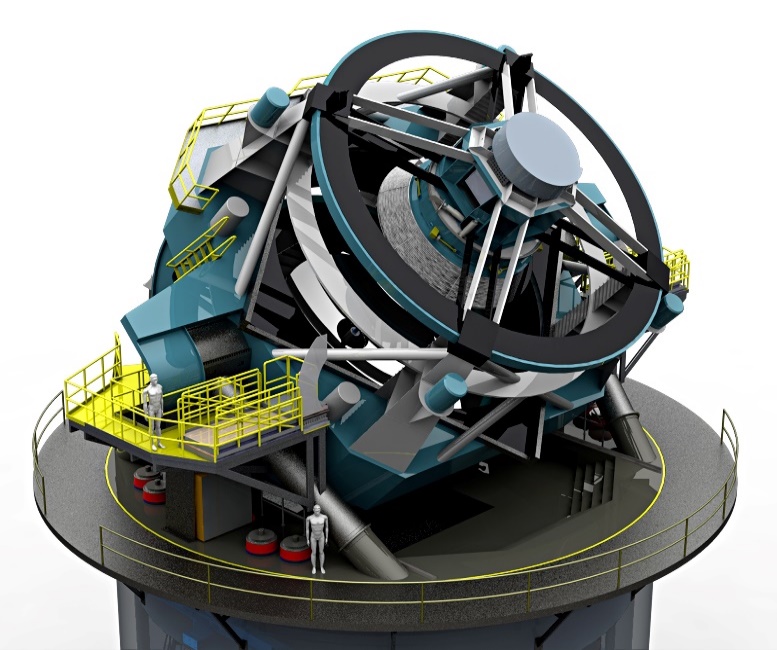 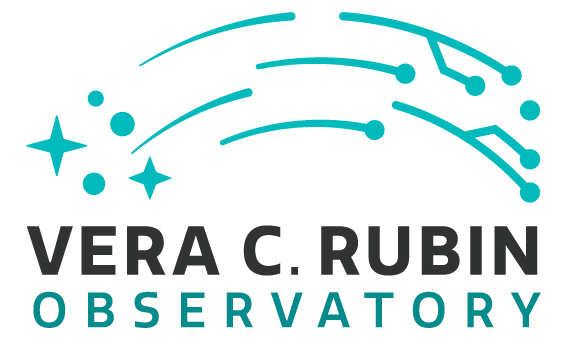 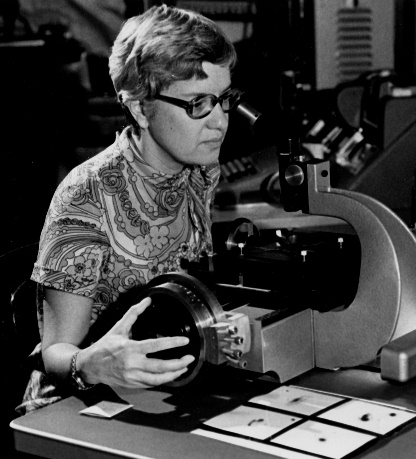 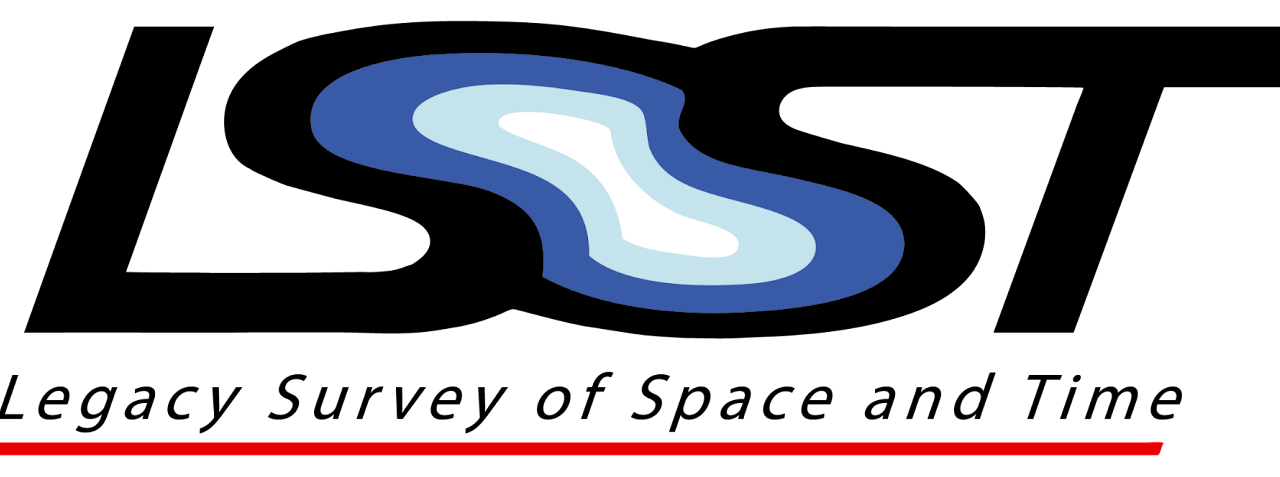 1-4 April 2025
An extraordinary journey into the transient sky – Padova, Italy(a conference in honour of Enrico Cappellaro, Massimo Della Valle, Laura Greggio, Massimo Turatto)
5
The upcoming Rubin LSST
Greggio & Cappellaro (2019)
LSST will dramatically reduce the statistical uncertainties, but other sources of error are still at play:
survey strategy;
detection efficiency; 
photometric calibrations; 
artifact contamination;
photometric redshifts; 
host-galaxy association; 
photometric classification; 
etc.
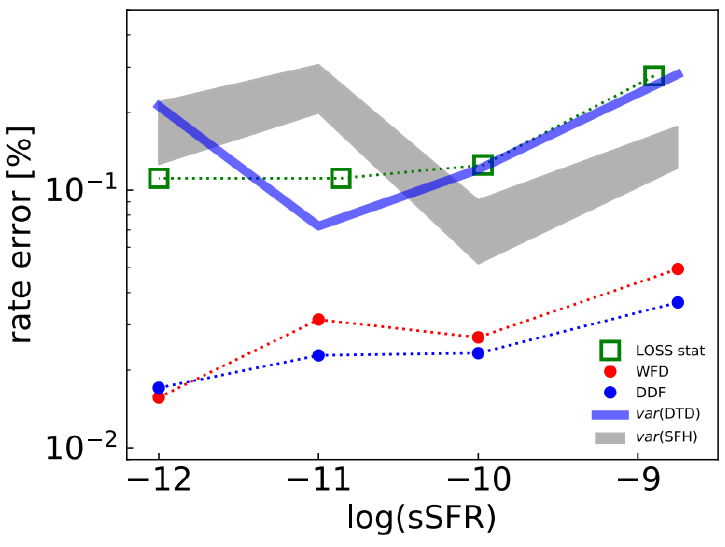 1-4 April 2025
An extraordinary journey into the transient sky – Padova, Italy(a conference in honour of Enrico Cappellaro, Massimo Della Valle, Laura Greggio, Massimo Turatto)
6
The Rubin Data Preview 0 (DP0)
SN Ia sample from Sánchez et al. (2022)
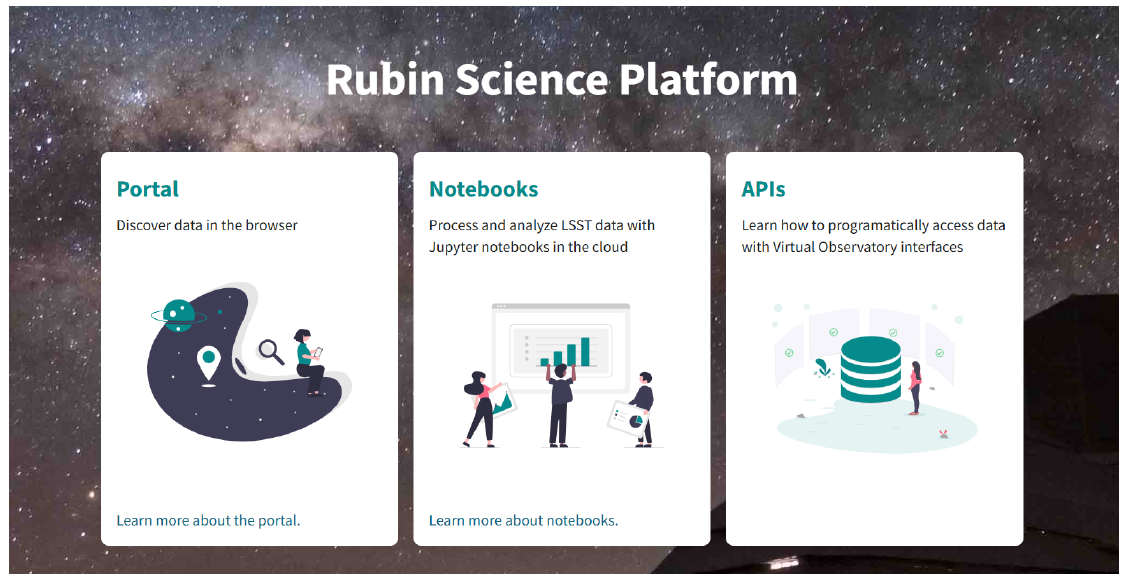 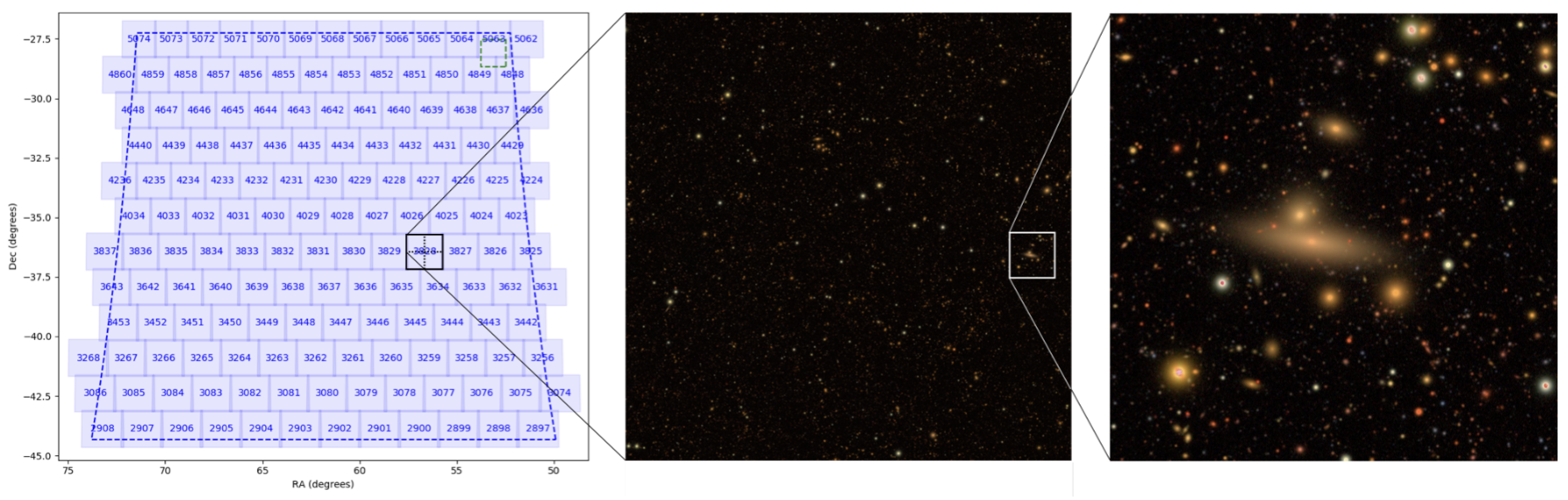 The Dark Energy Science Collaboration (2021)
1-4 April 2025
An extraordinary journey into the transient sky – Padova, Italy(a conference in honour of Enrico Cappellaro, Massimo Della Valle, Laura Greggio, Massimo Turatto)
7
Host-galaxy association
The probability of occupation of a galaxy is proportional to its stellar mass and the SN position traces the light in the galaxy
Correlations between SN type and host galaxy properties are not included in the simulation
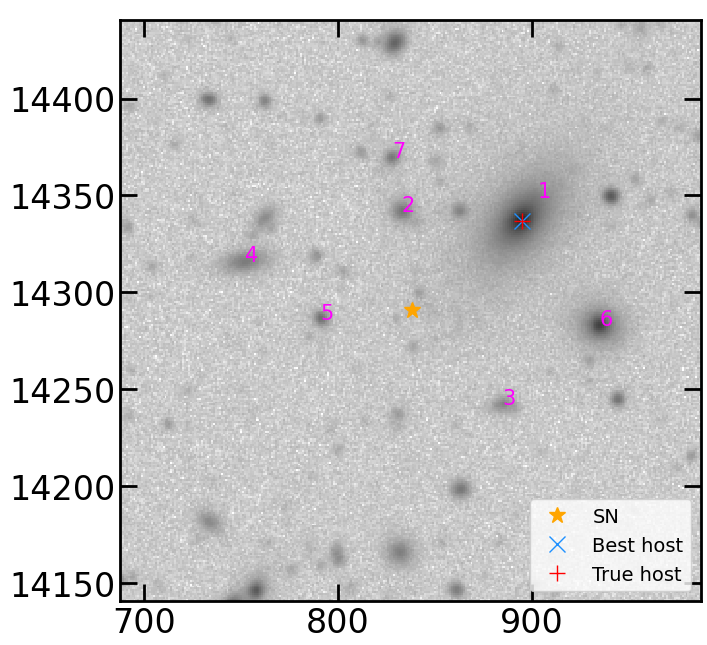 89% correctly associated 
(vs 80% using angular separation only)
Code publicly available!
Petrecca et al. (2024)
1-4 April 2025
An extraordinary journey into the transient sky – Padova, Italy(a conference in honour of Enrico Cappellaro, Massimo Della Valle, Laura Greggio, Massimo Turatto)
8
Photometric redshifts
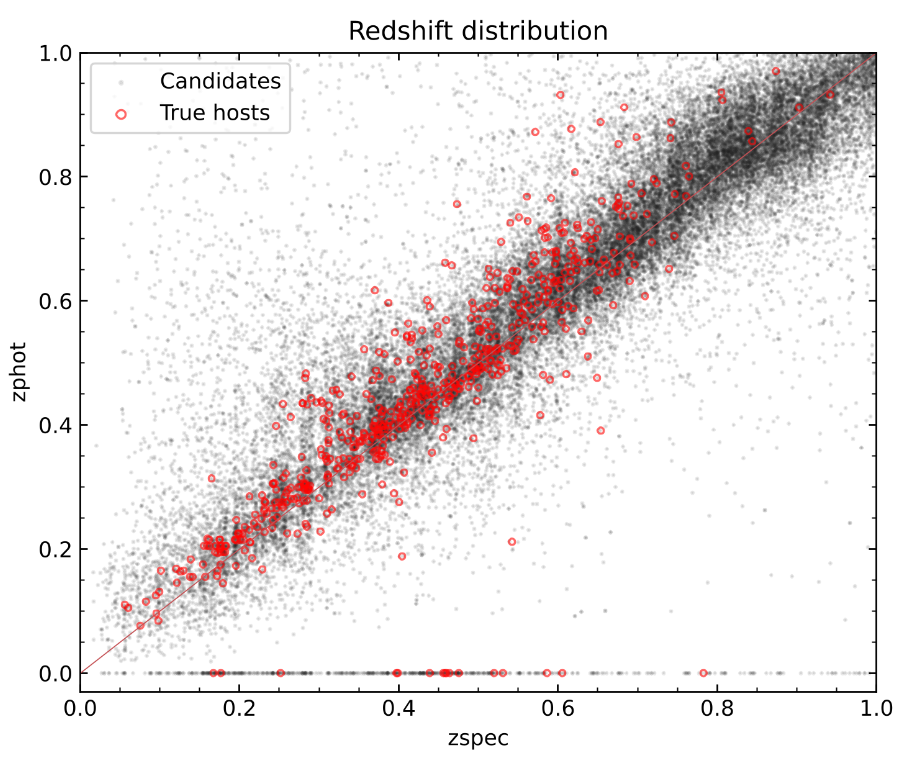 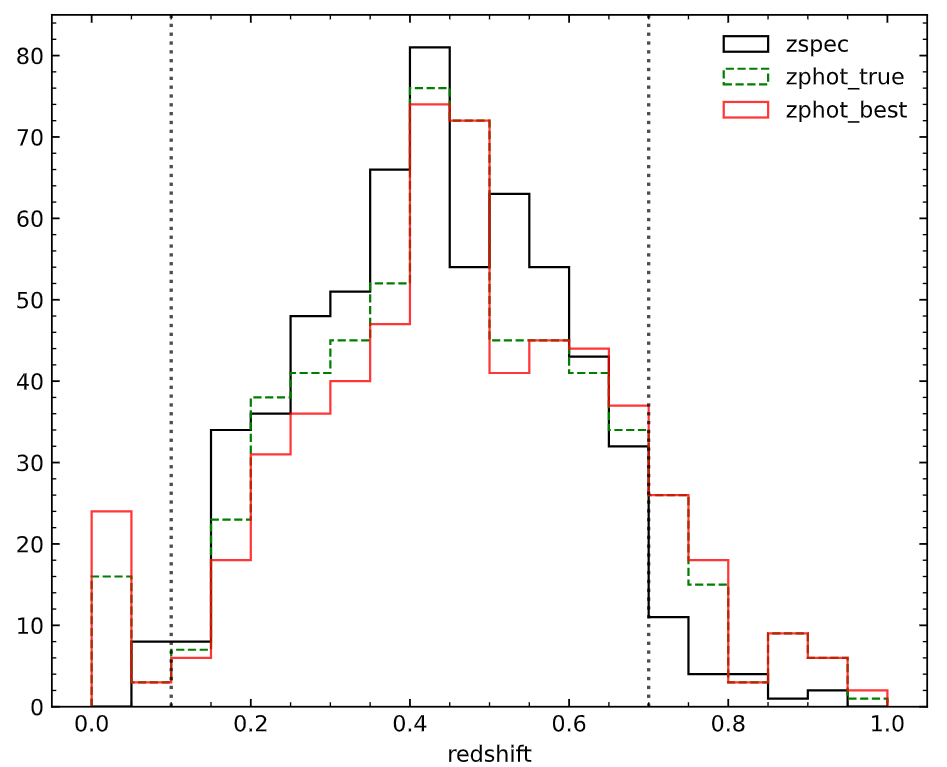 1-4 April 2025
An extraordinary journey into the transient sky – Padova, Italy(a conference in honour of Enrico Cappellaro, Massimo Della Valle, Laura Greggio, Massimo Turatto)
9
Photometric classification
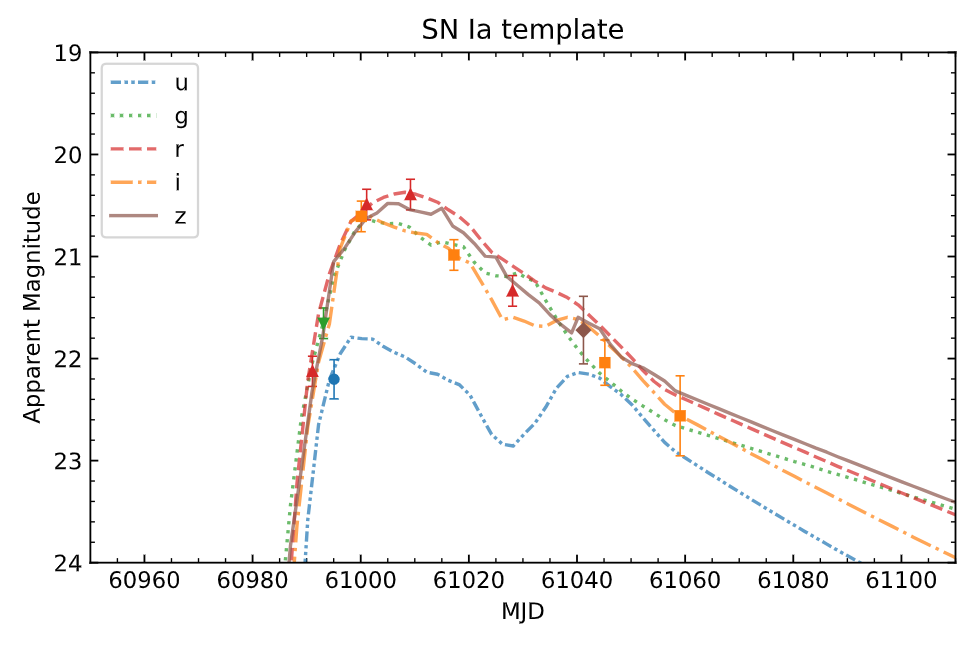 Photometric SuperNova IDentification (PSNID; Sako et al. 2011)
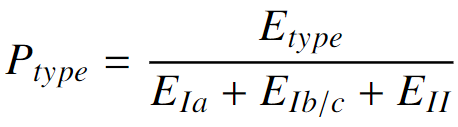 Bayesian template fitting with:
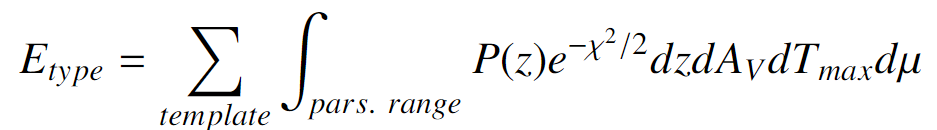 SALT2 fitting (Guy et al. 2010):
SNANA
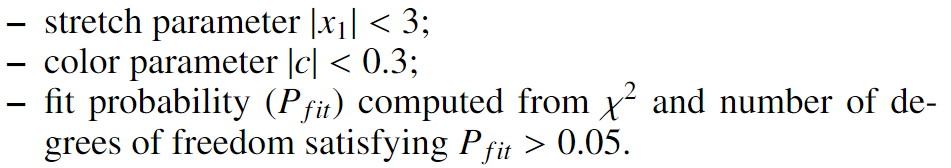 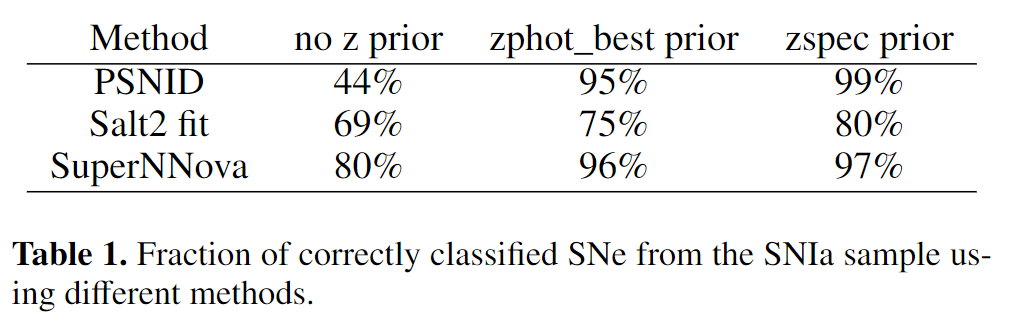 SuperNNova (Möller & Boissière 2020): recurrent neural network trained on ELAsTICC
* No contamination from other SN types!
1-4 April 2025
An extraordinary journey into the transient sky – Padova, Italy(a conference in honour of Enrico Cappellaro, Massimo Della Valle, Laura Greggio, Massimo Turatto)
10
Recovered SNIa rate from Rubin DP0
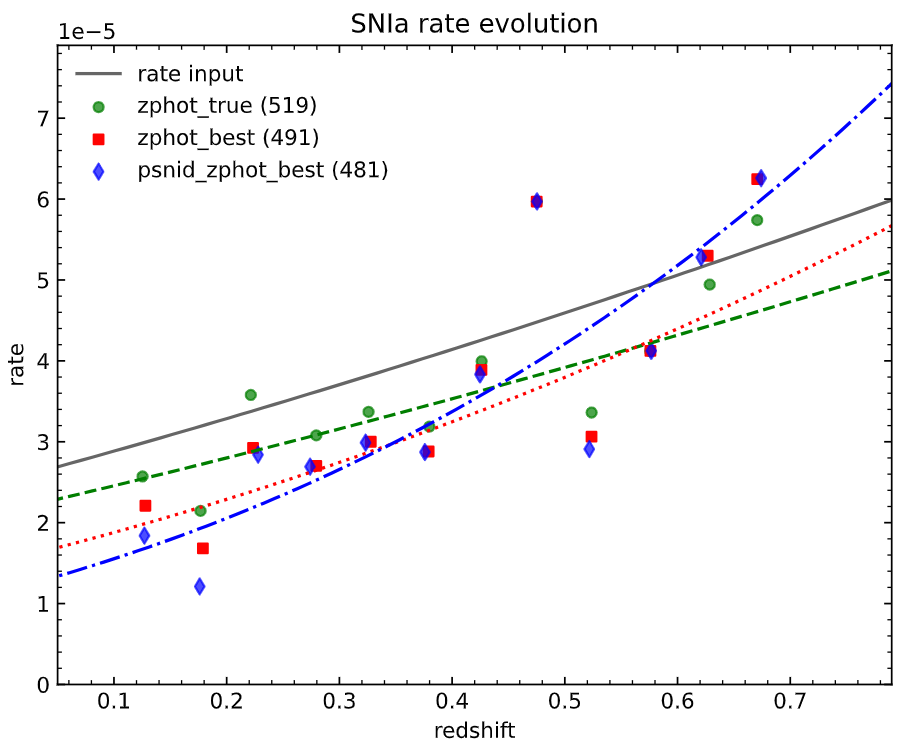 SNIa rate as function of redshift for different subsets, to analyze the impact of source of uncertainty
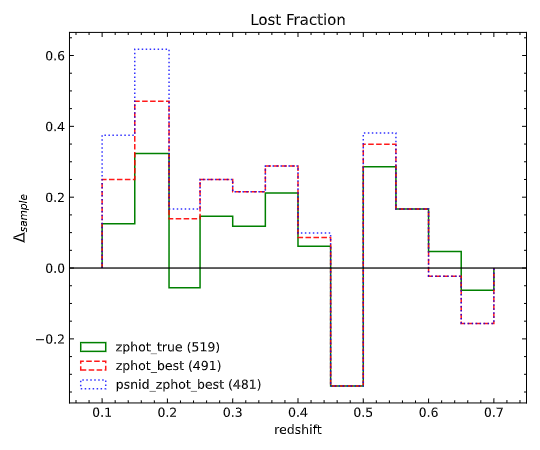 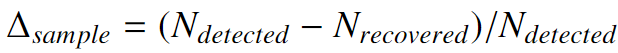 1-4 April 2025
An extraordinary journey into the transient sky – Padova, Italy(a conference in honour of Enrico Cappellaro, Massimo Della Valle, Laura Greggio, Massimo Turatto)
11
Recovered SNIa rate from Rubin DP0
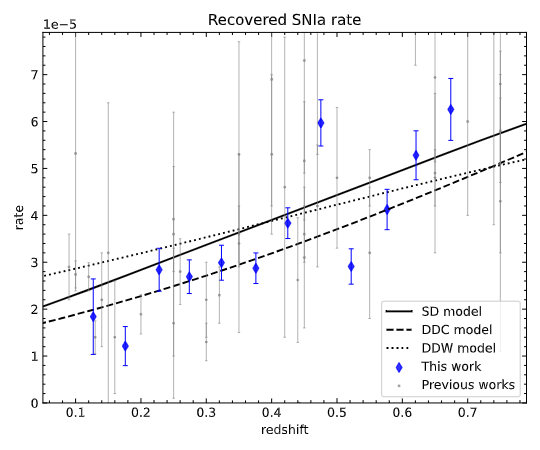 SNIa rate as function of redshift for different subsets, to analyze the impact of source of uncertainty
LSST will break down statistical uncertainties, but we need to reduce the overall error (up to 17%) to constrain SN progenitors

The major impact on the SN rate is due to photometric redshift (10%). Possible improvements:
- Synergies with other facilities (e.g. NIR from Euclid) 
- High-performance photo-z algorithms 
- Spectroscopic information for nearby galaxies
We need further simulations to include the effect of contamination and correlations between transient type and host-galaxy properties
1-4 April 2025
An extraordinary journey into the transient sky – Padova, Italy(a conference in honour of Enrico Cappellaro, Massimo Della Valle, Laura Greggio, Massimo Turatto)
12
Going beyond DP0: new simulations
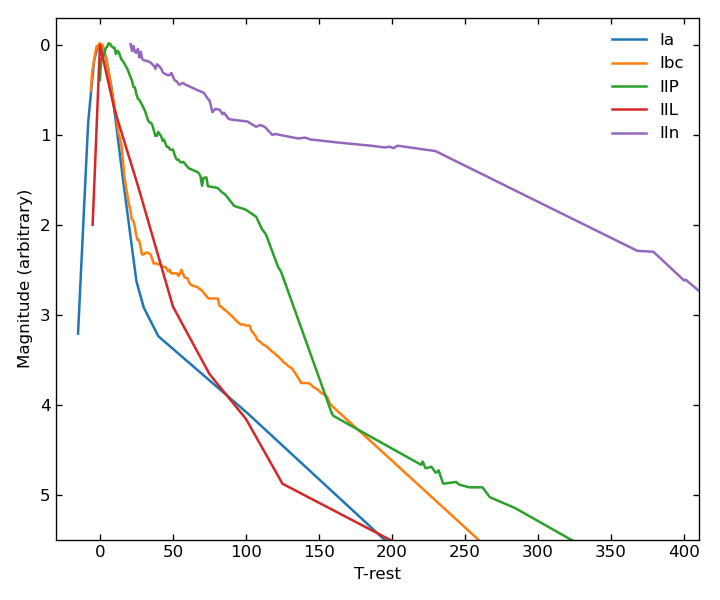 DTD for different SN progenitors
Galaxy sample, SFH, mass, etc.
SN templates
K-correction
Extinction
LSST filter throughputs
LSST observing strategy
Expected SNe for each galaxy and rate
Detection efficiency
Observed light curves
Observed SNe for each progenitor scenario
1-4 April 2025
An extraordinary journey into the transient sky – Padova, Italy(a conference in honour of Enrico Cappellaro, Massimo Della Valle, Laura Greggio, Massimo Turatto)
13
A new simulated universe
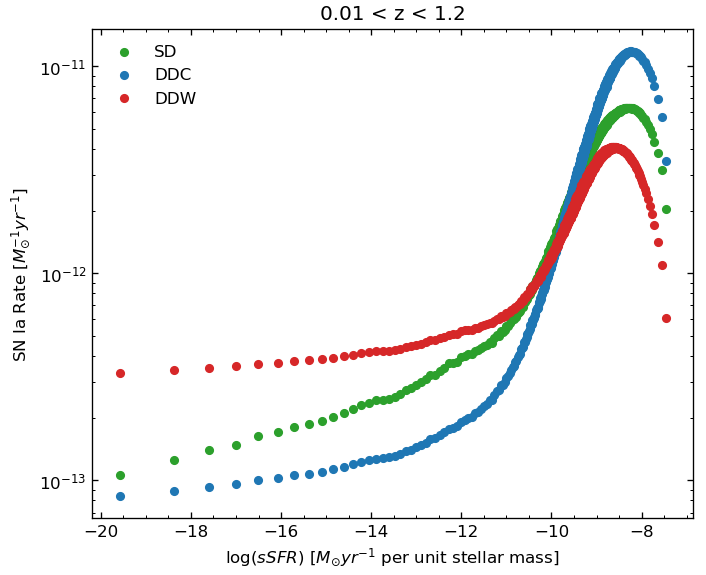 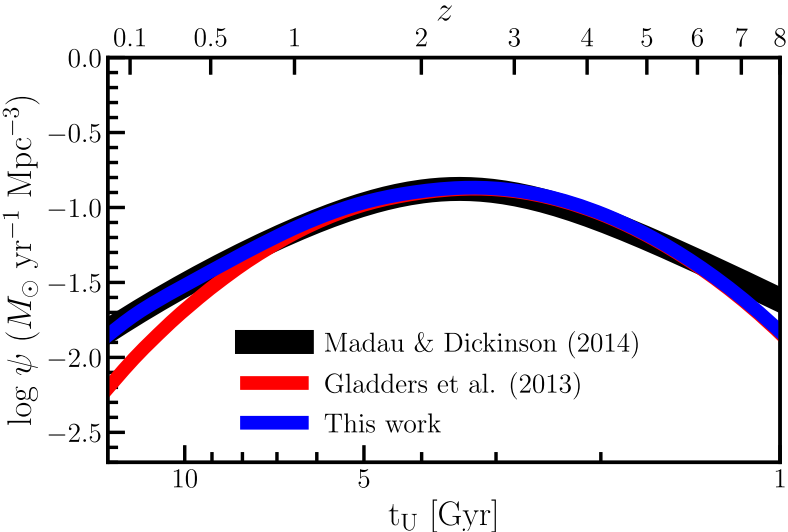 Cavallo & Greggio (2023)
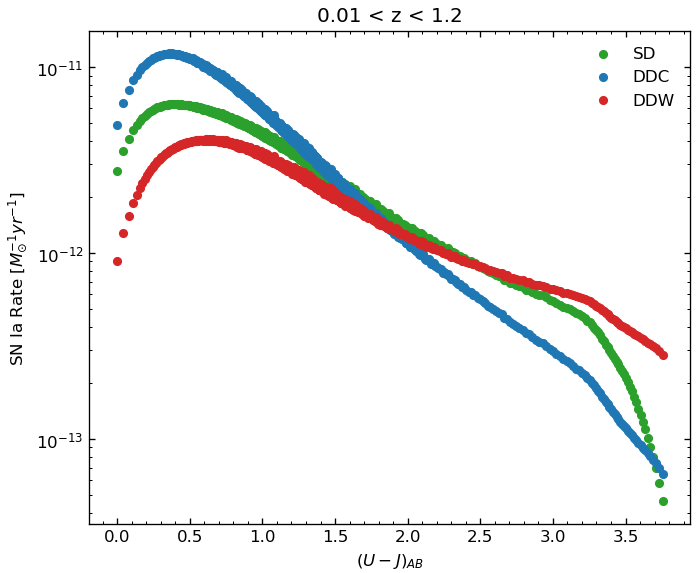 1-4 April 2025
An extraordinary journey into the transient sky – Padova, Italy(a conference in honour of Enrico Cappellaro, Massimo Della Valle, Laura Greggio, Massimo Turatto)
14
Rubin observed light curves (baseline_v3.4_10yrs)
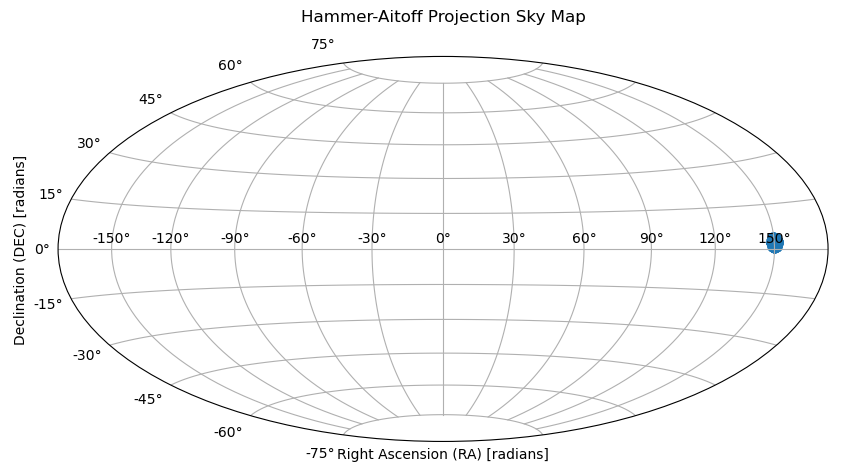 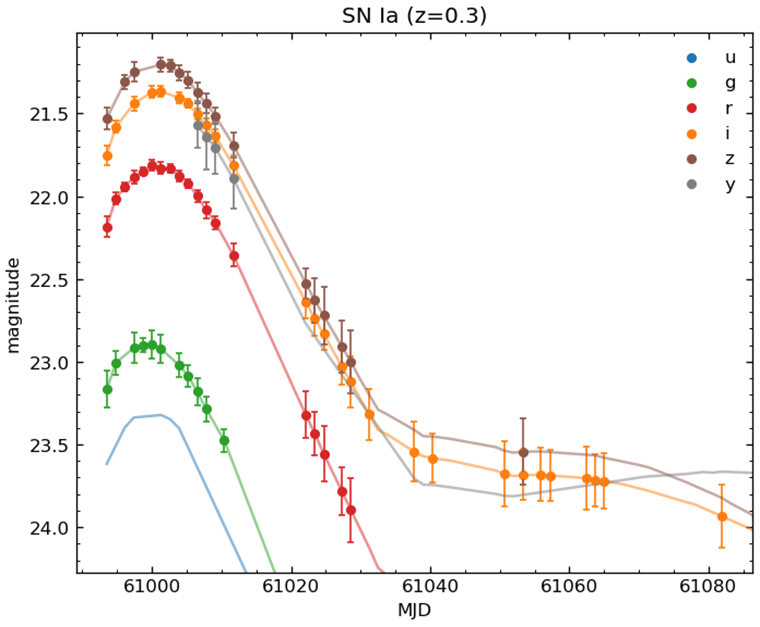 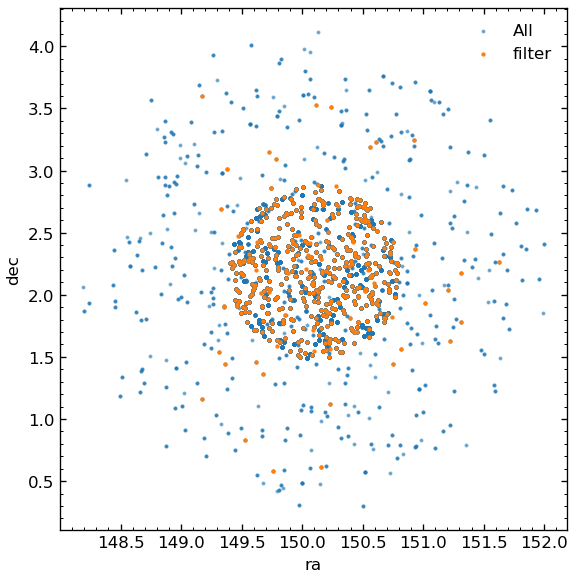 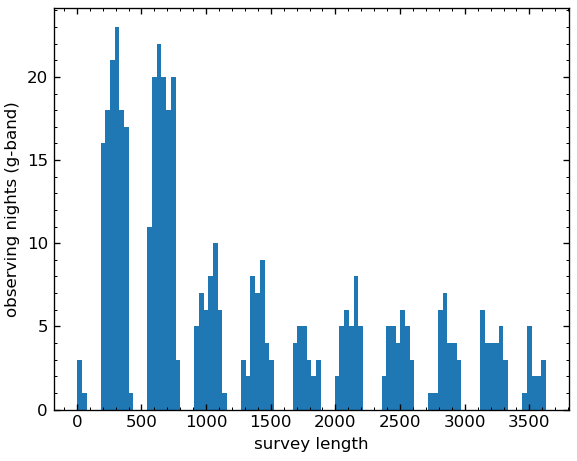 COSMOS field (DDF)
1-4 April 2025
An extraordinary journey into the transient sky – Padova, Italy(a conference in honour of Enrico Cappellaro, Massimo Della Valle, Laura Greggio, Massimo Turatto)
15
Uncertainties on the rate…
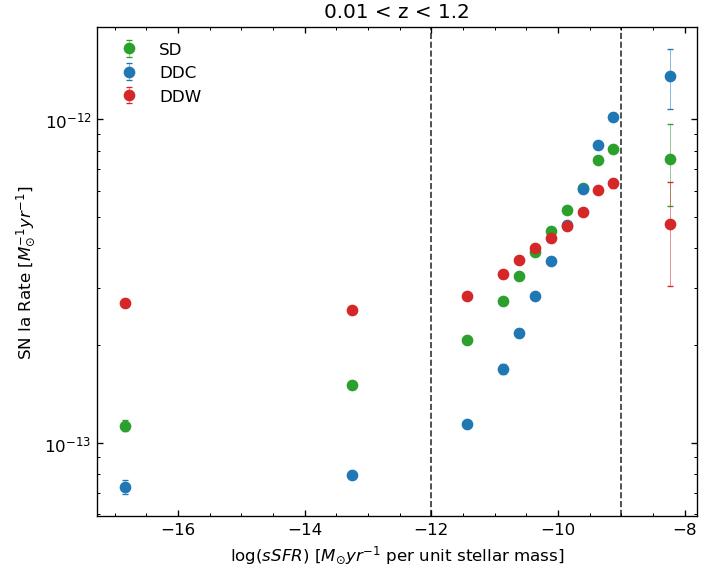 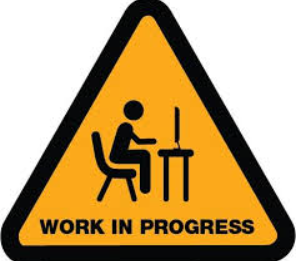 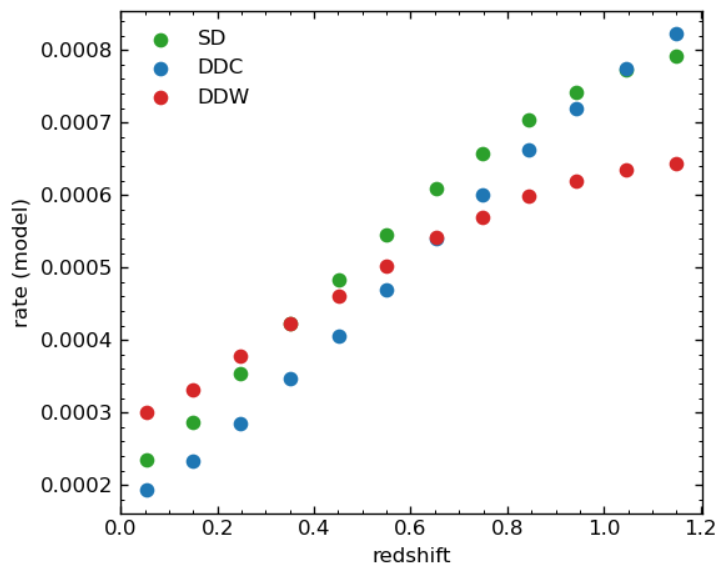 Toribio San Cipriano et al. (2024)
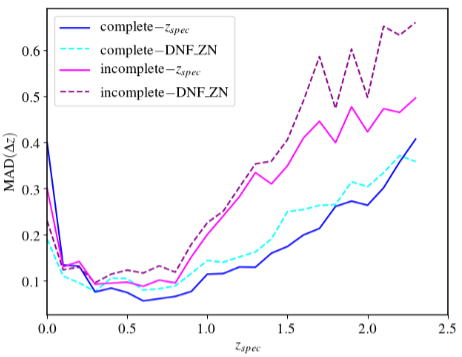 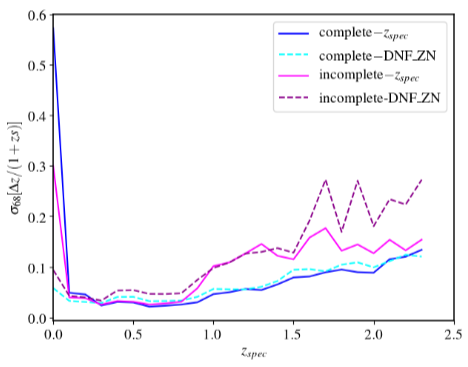 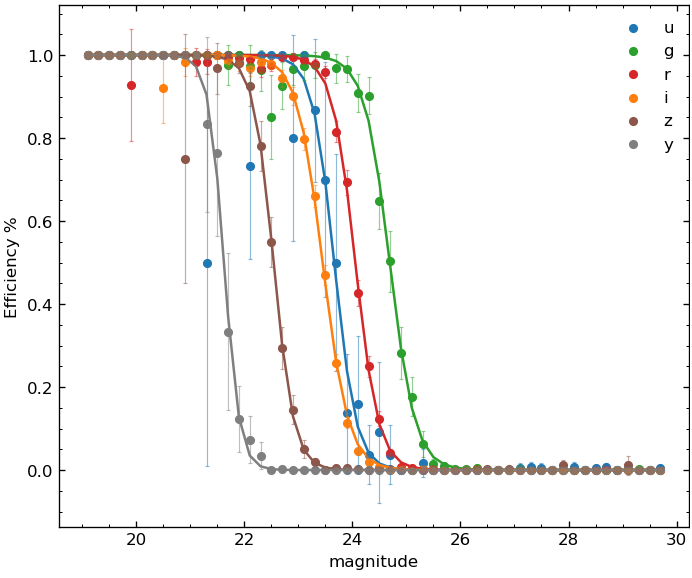 1-4 April 2025
An extraordinary journey into the transient sky – Padova, Italy(a conference in honour of Enrico Cappellaro, Massimo Della Valle, Laura Greggio, Massimo Turatto)
16
Synergies with EUCLID and other surveys
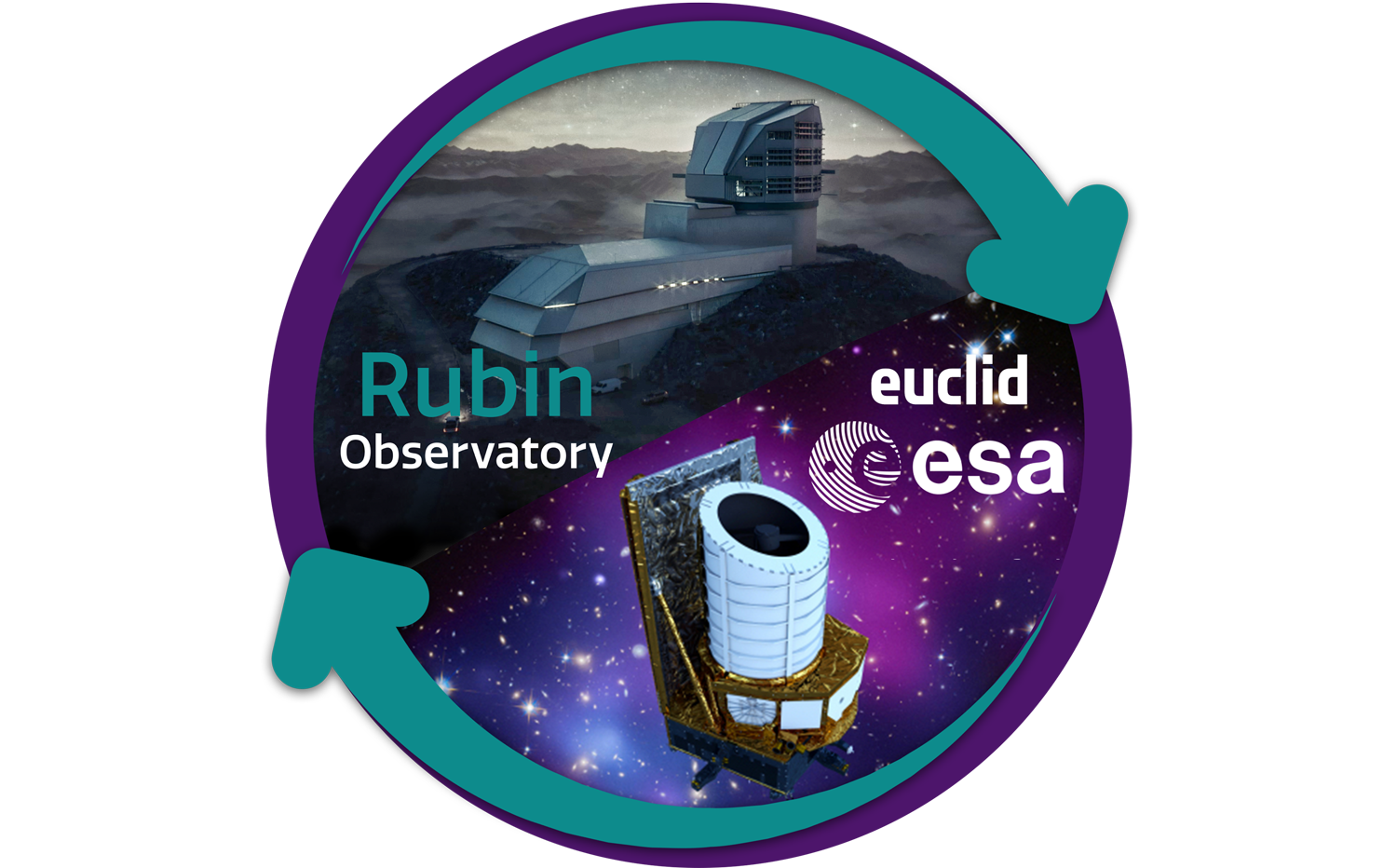 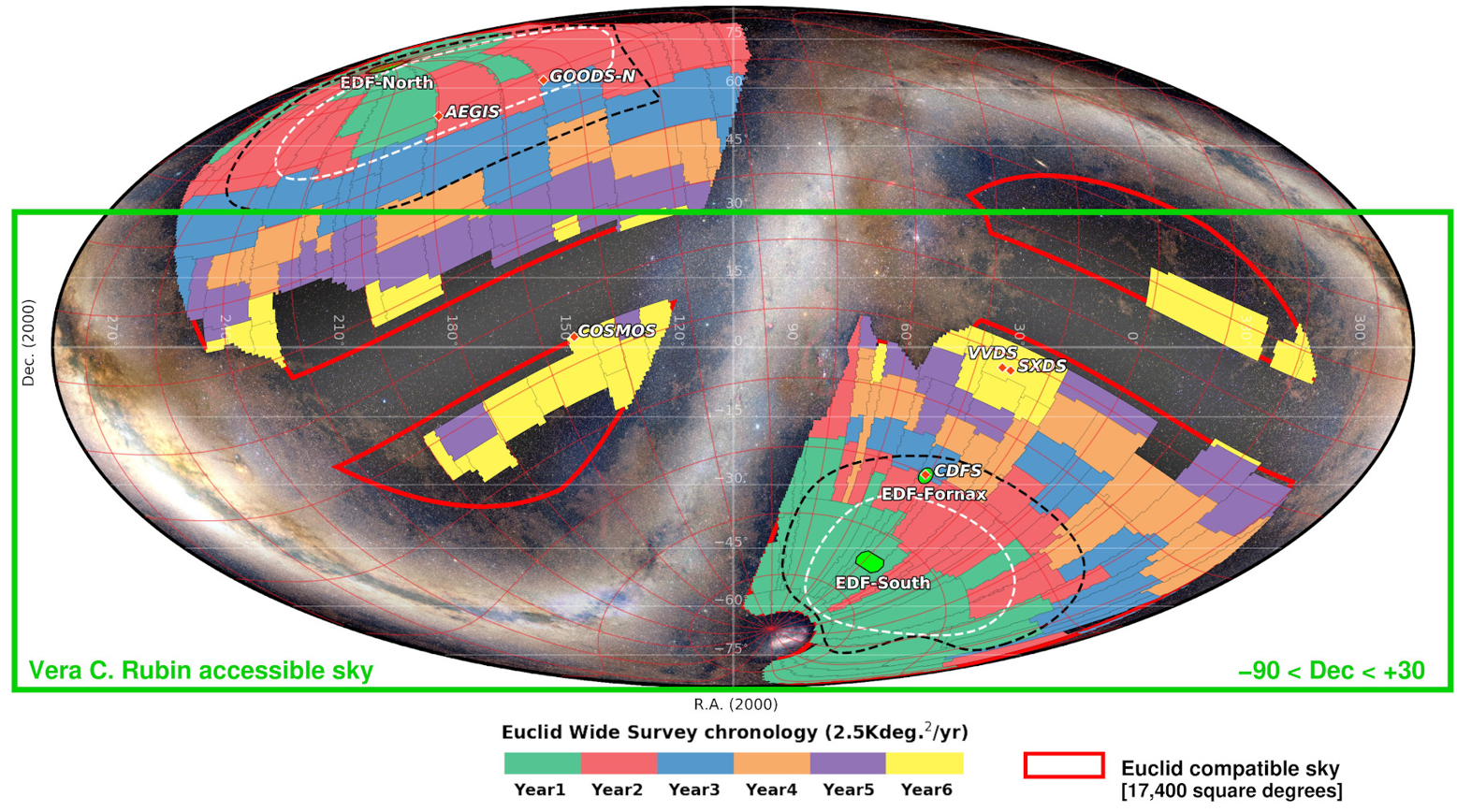 Cross-match with Rubin strategy
EDF-S
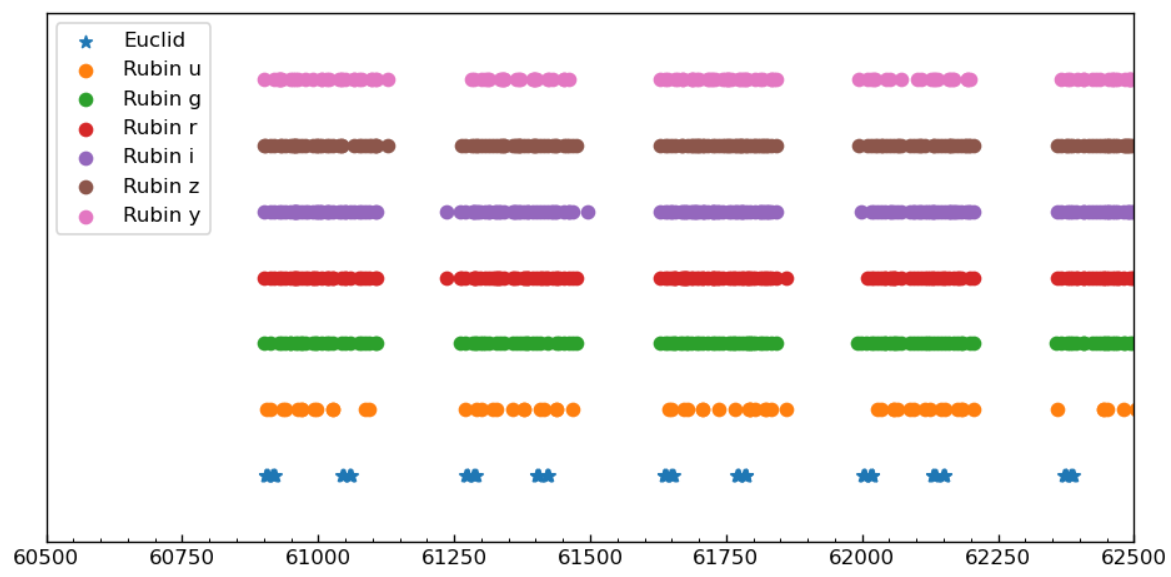 Guy et al. (2022)
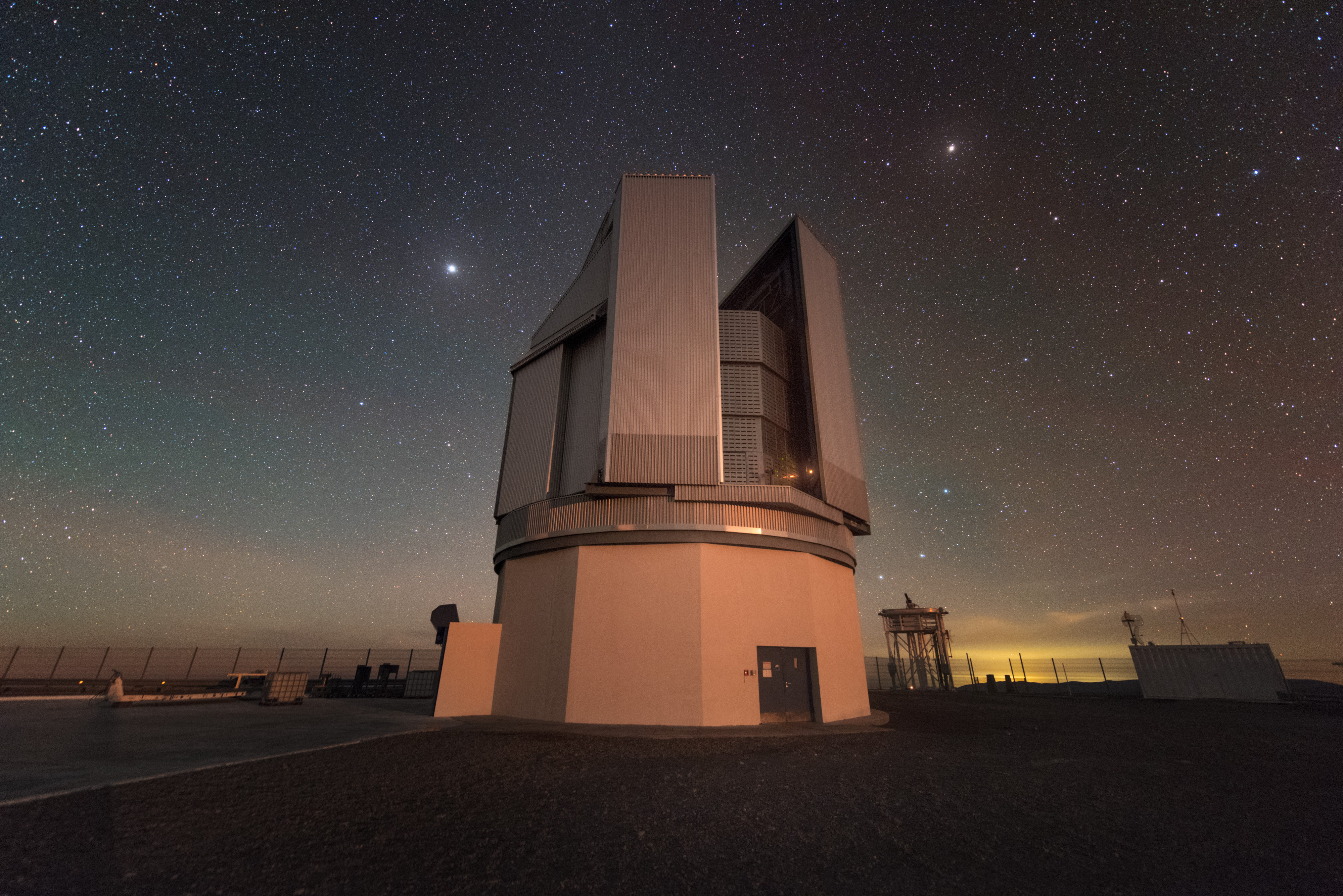 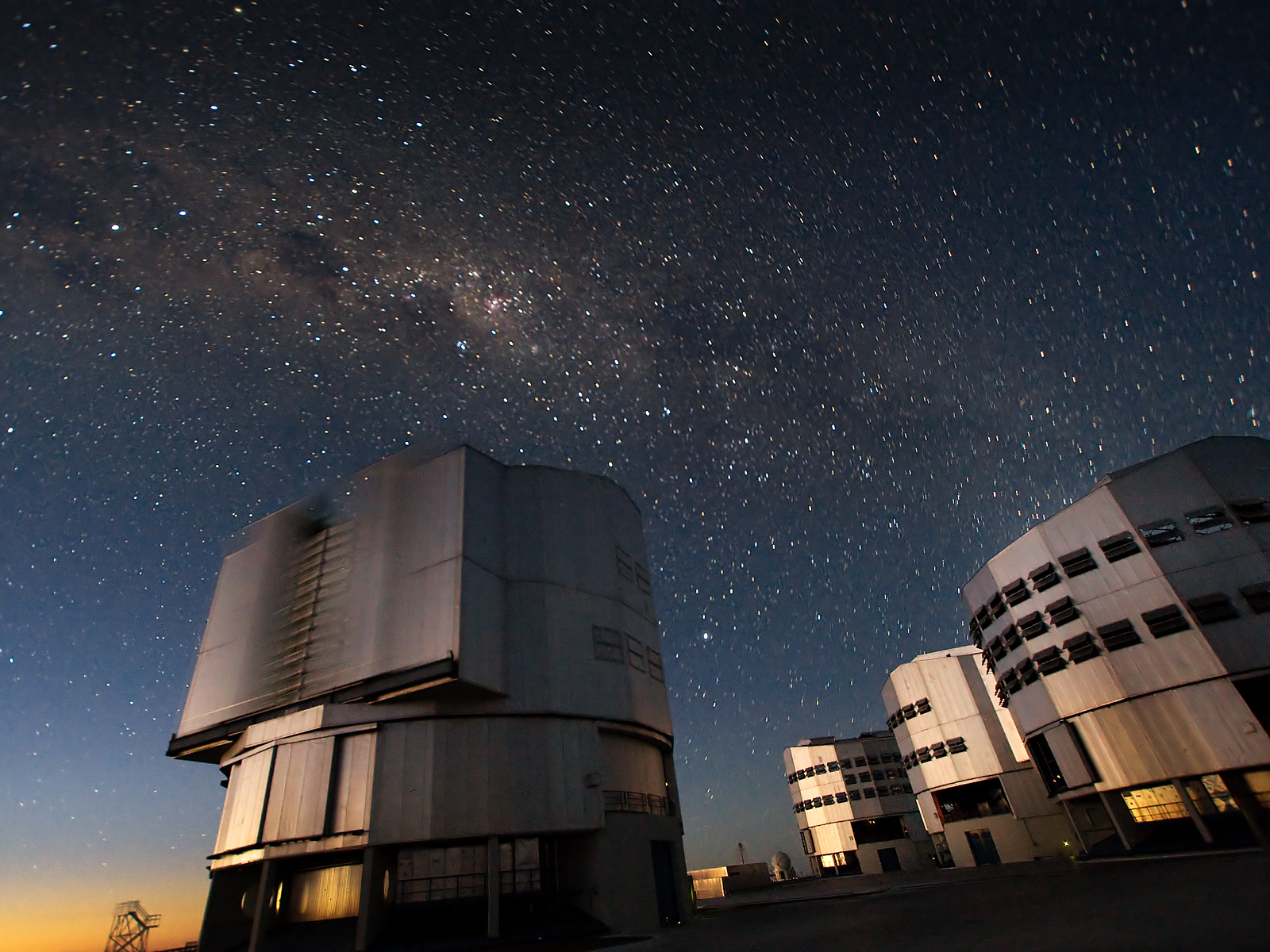 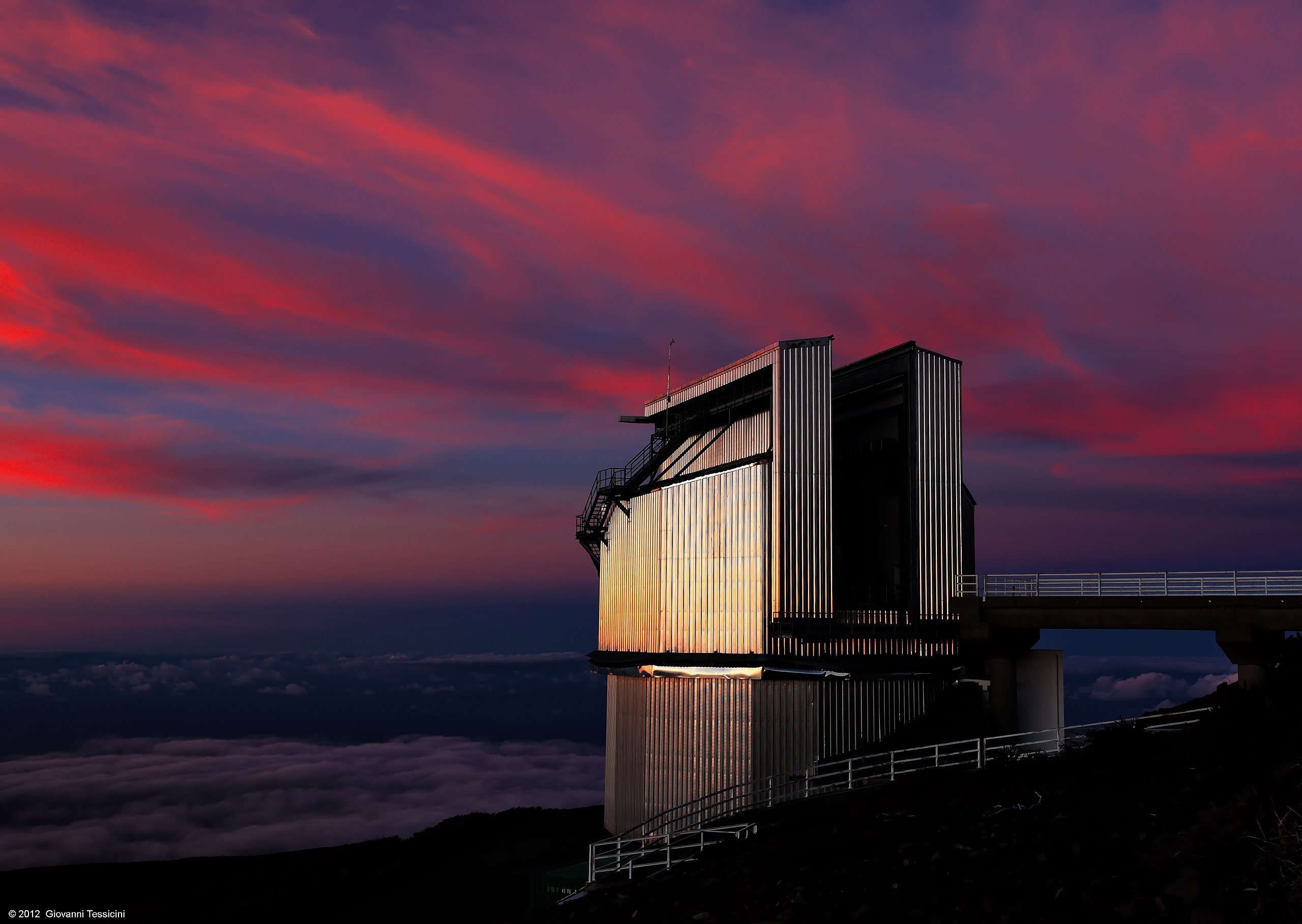 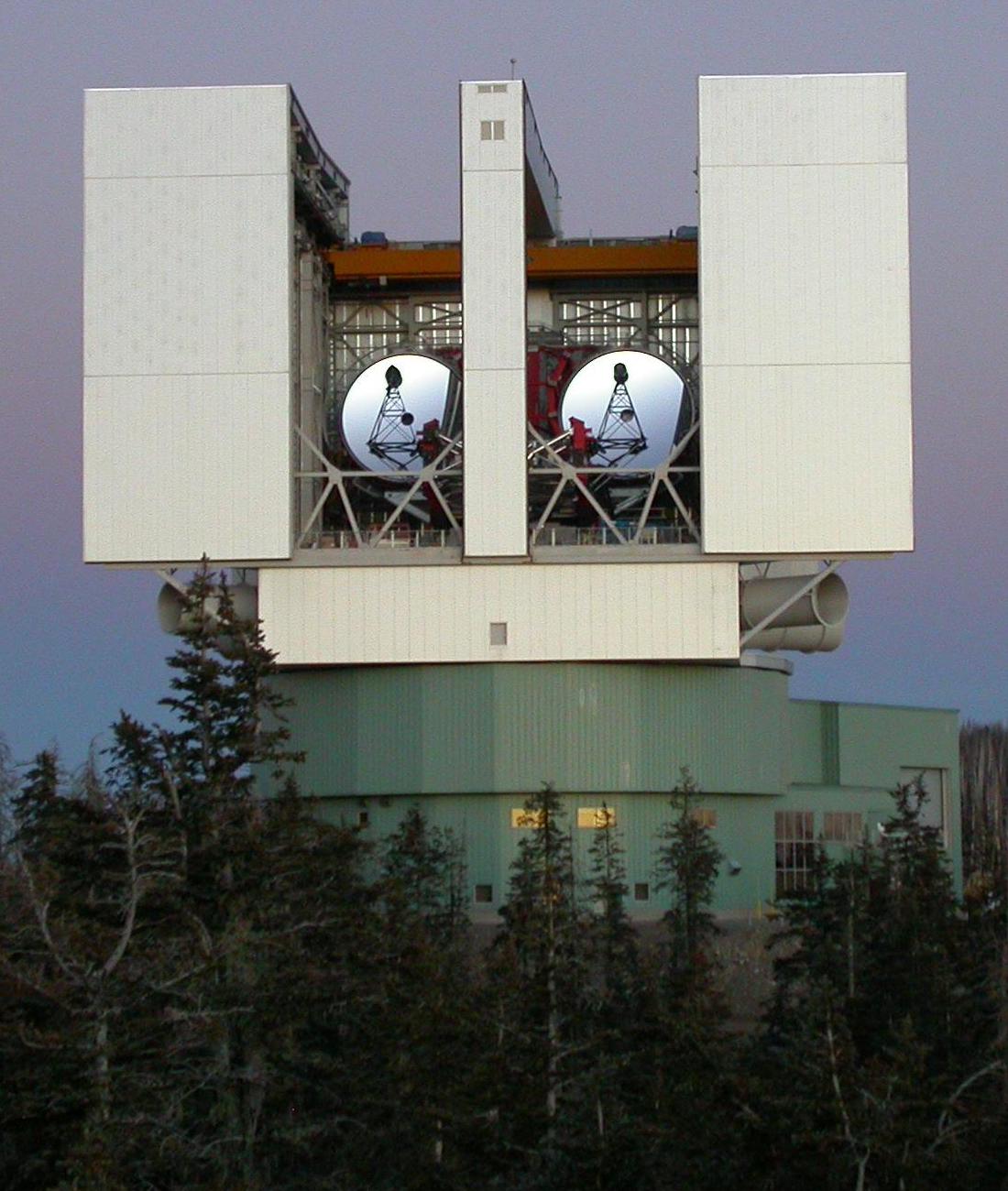 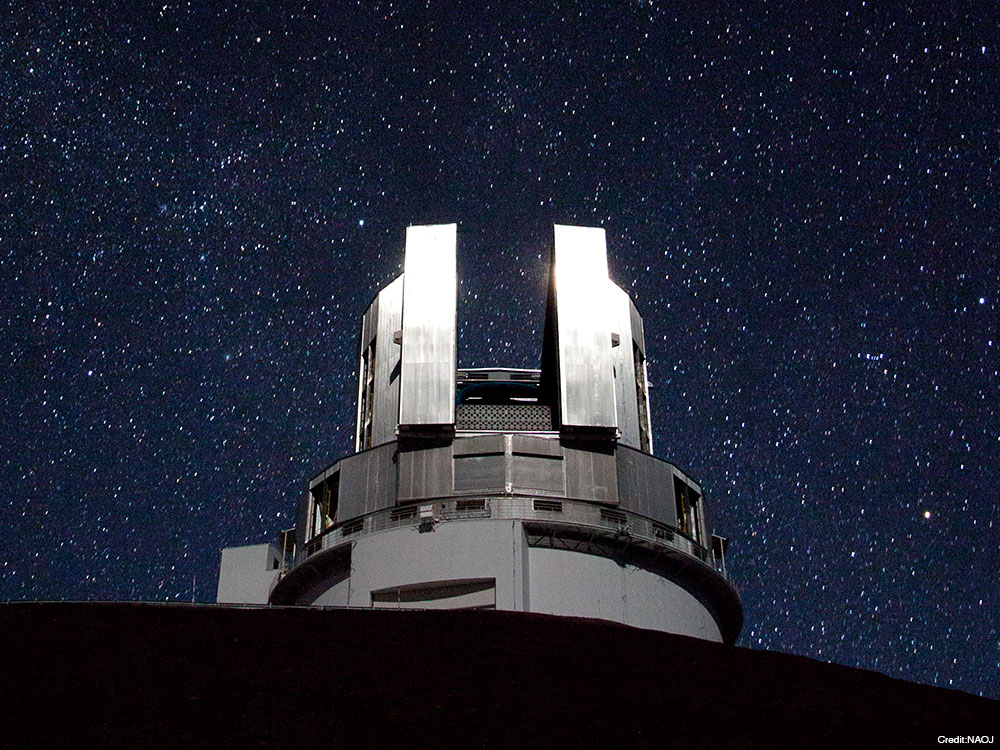 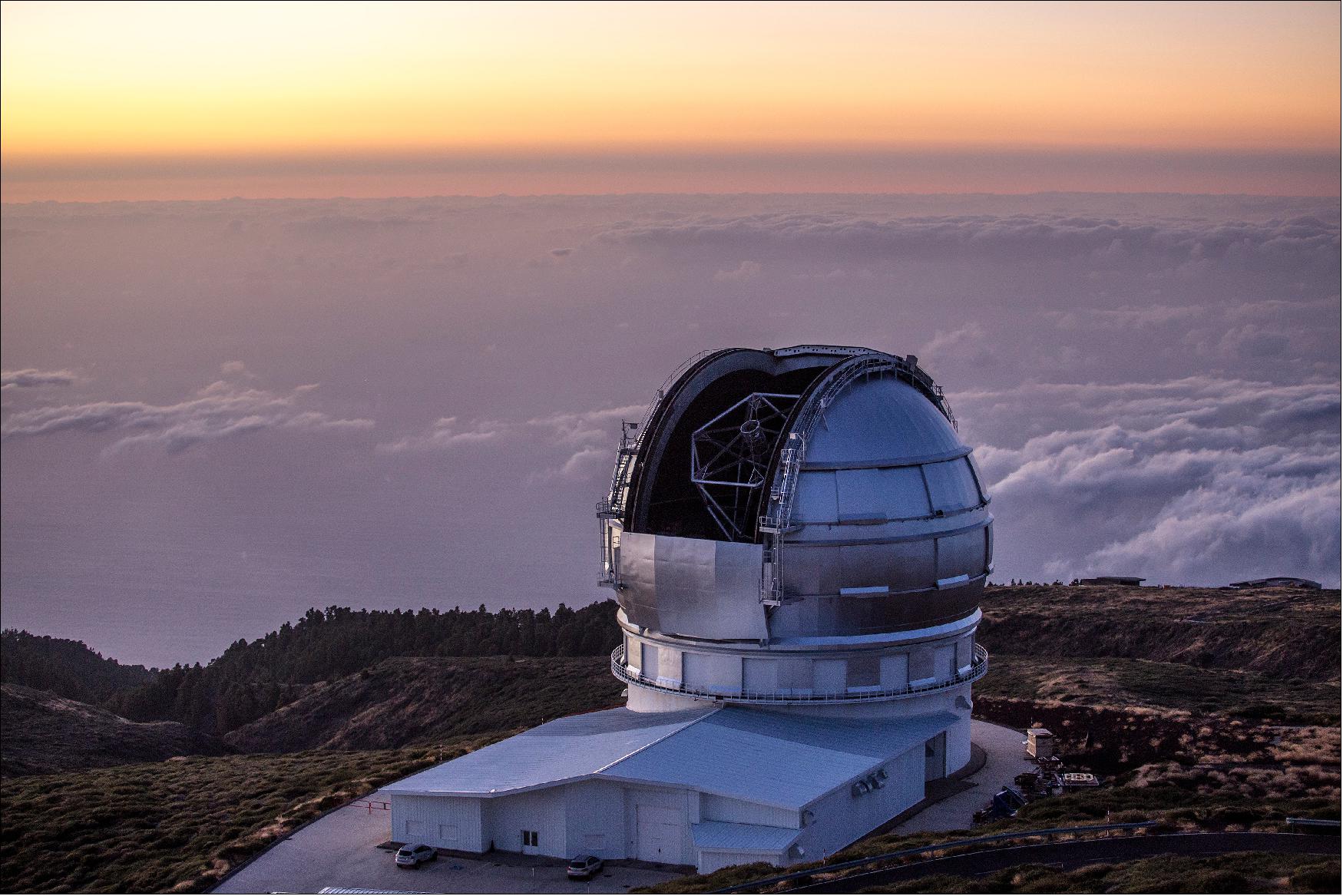 LBT
VST
GTC
TNG
VLT
SUBARU
1-4 April 2025
An extraordinary journey into the transient sky – Padova, Italy(a conference in honour of Enrico Cappellaro, Massimo Della Valle, Laura Greggio, Massimo Turatto)
17
VST-Euclid Synergies for Time-domain Astronomy
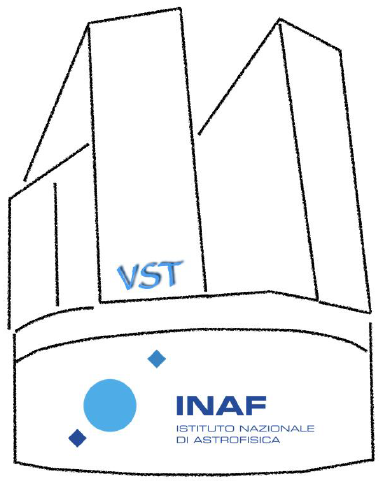 VESTA:
1 year of photometric monitoring (280h) of 4 square degrees in the EDF-S
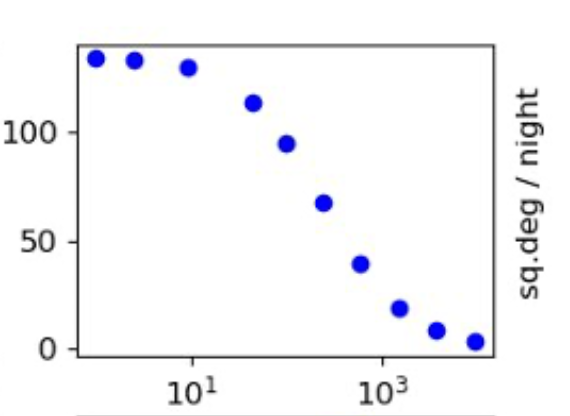 Survey start: October 2024
Cadence: weekly (couples with gr or ri bands)
VST is the ideal facility to conduct a support survey for Euclid in preparation for LSST:

Wide-field camera (1 square degree FoV)
Excellent image quality and depth 
Same pixel scale of LSST (0.2 arcseconds)
Very similar photometric system of LSST
Location (Cerro Paranal)  like the location of LSST (Cerro Pachón)
Great past experience with transient surveys (e.g. SUDARE)
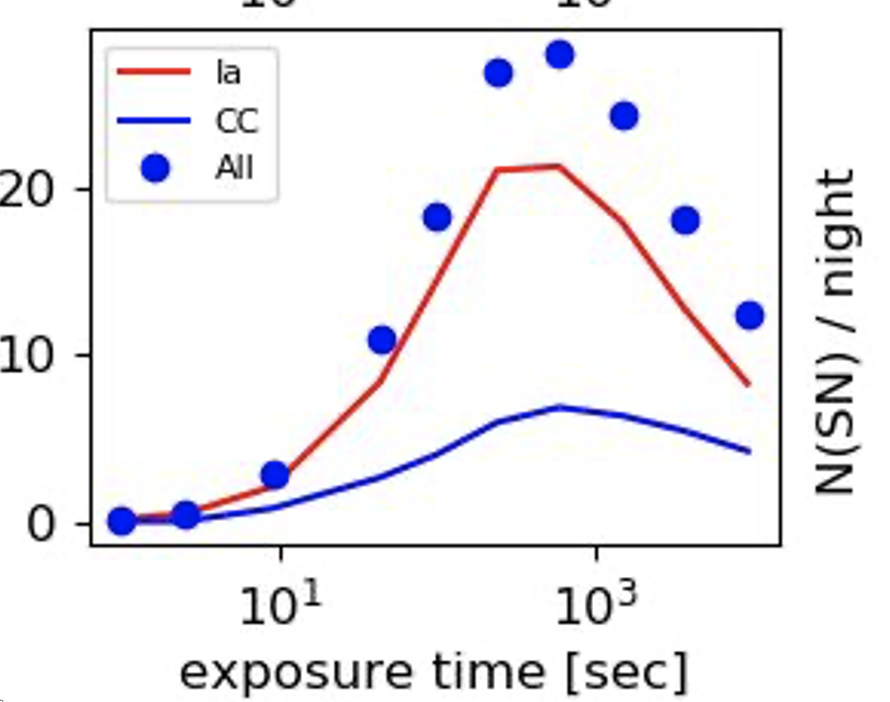 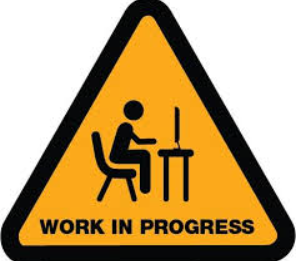 Currently reducing and analyzing data!
1-4 April 2025
An extraordinary journey into the transient sky – Padova, Italy(a conference in honour of Enrico Cappellaro, Massimo Della Valle, Laura Greggio, Massimo Turatto)
18
Short take-home message:
Synergies are important!
1-4 April 2025
An extraordinary journey into the transient sky – Padova, Italy(a conference in honour of Enrico Cappellaro, Massimo Della Valle, Laura Greggio, Massimo Turatto)
19
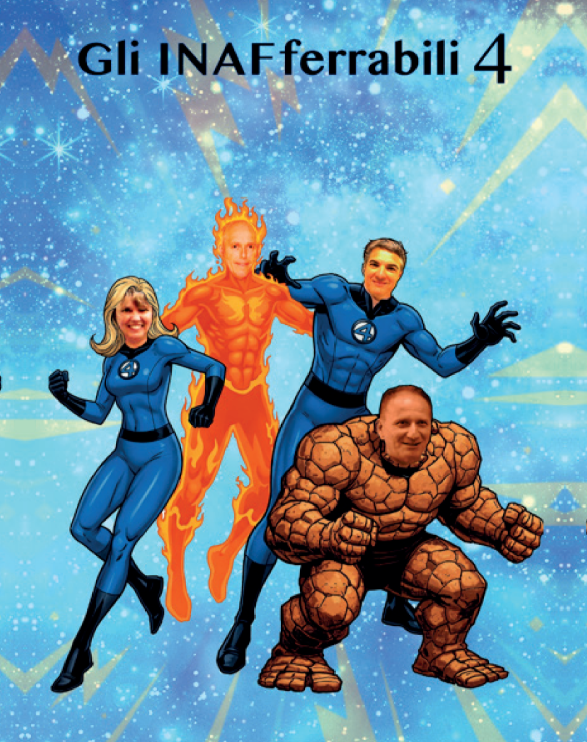 Thank you!
1-4 April 2025
An extraordinary journey into the transient sky – Padova, Italy(a conference in honour of Enrico Cappellaro, Massimo Della Valle, Laura Greggio, Massimo Turatto)
20
BACKUP SLIDES
Host association details (adapted from Gupta et al. 2016)
For each SN candidate, we retrieve all the objects within 30”.
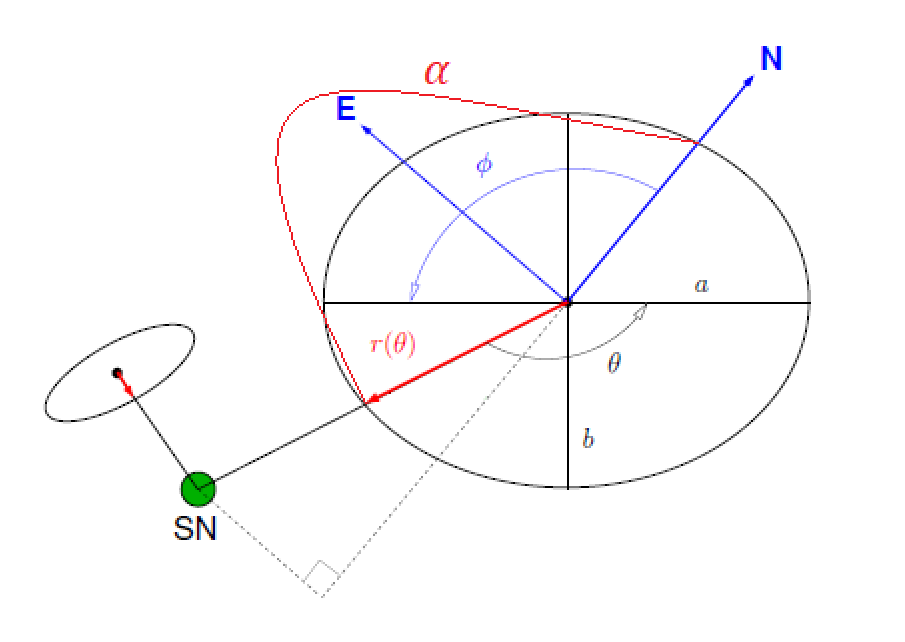 We measure the position angle α of the SN relative to the candidate host galaxy and get the angle θ from geometry.
The equation of an ellipse in polar coordinates with origin at the center is:
1-4 April 2025
An extraordinary journey into the transient sky – Padova, Italy(a conference in honour of Enrico Cappellaro, Massimo Della Valle, Laura Greggio, Massimo Turatto)
22
Sampling effects: Control Time
(Sánchez et al. 2022)
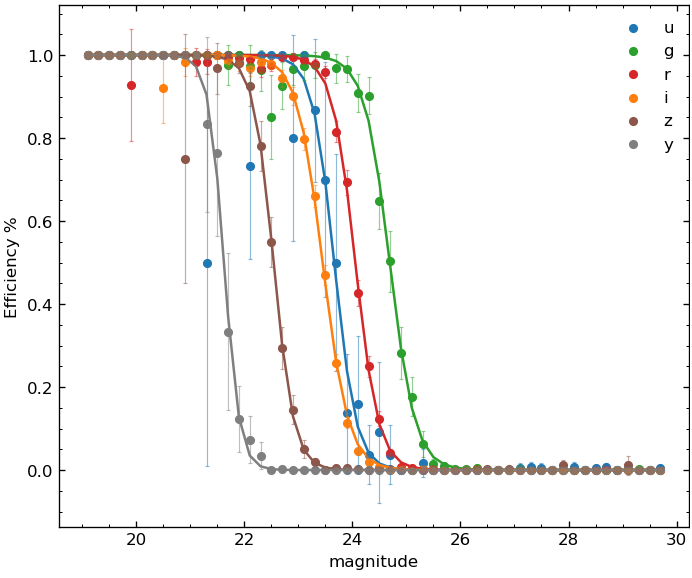 Defined as in Cappellaro et al. 2015:
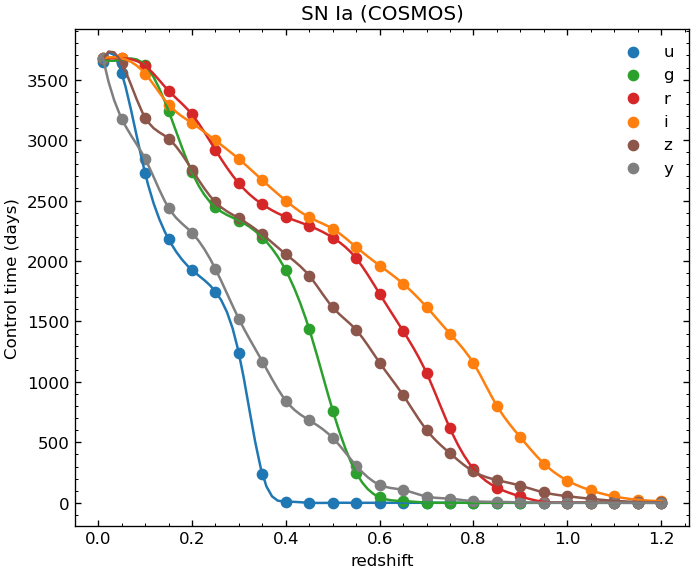 SN Ia Control Time
detection efficiency
1-4 April 2025
An extraordinary journey into the transient sky – Padova, Italy(a conference in honour of Enrico Cappellaro, Massimo Della Valle, Laura Greggio, Massimo Turatto)
23